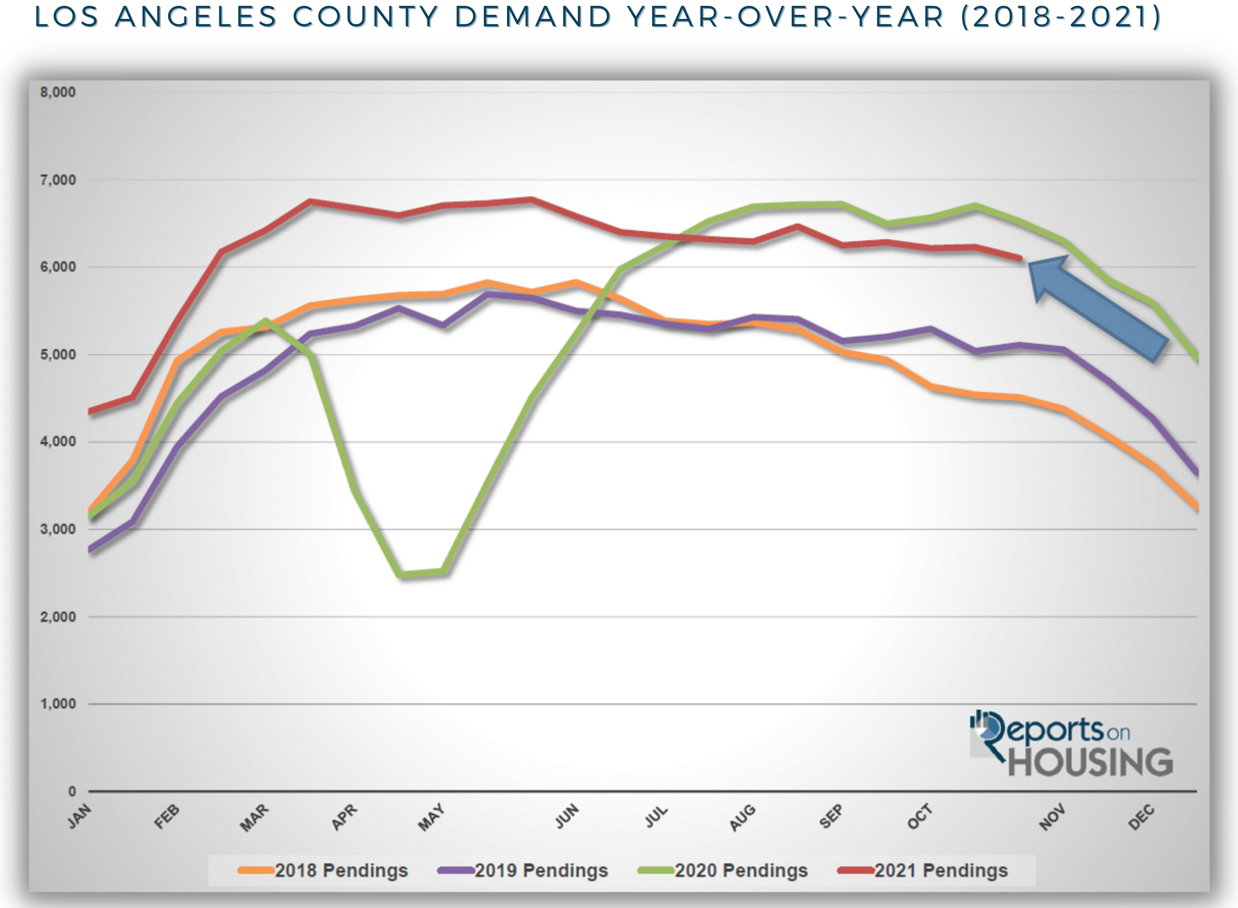 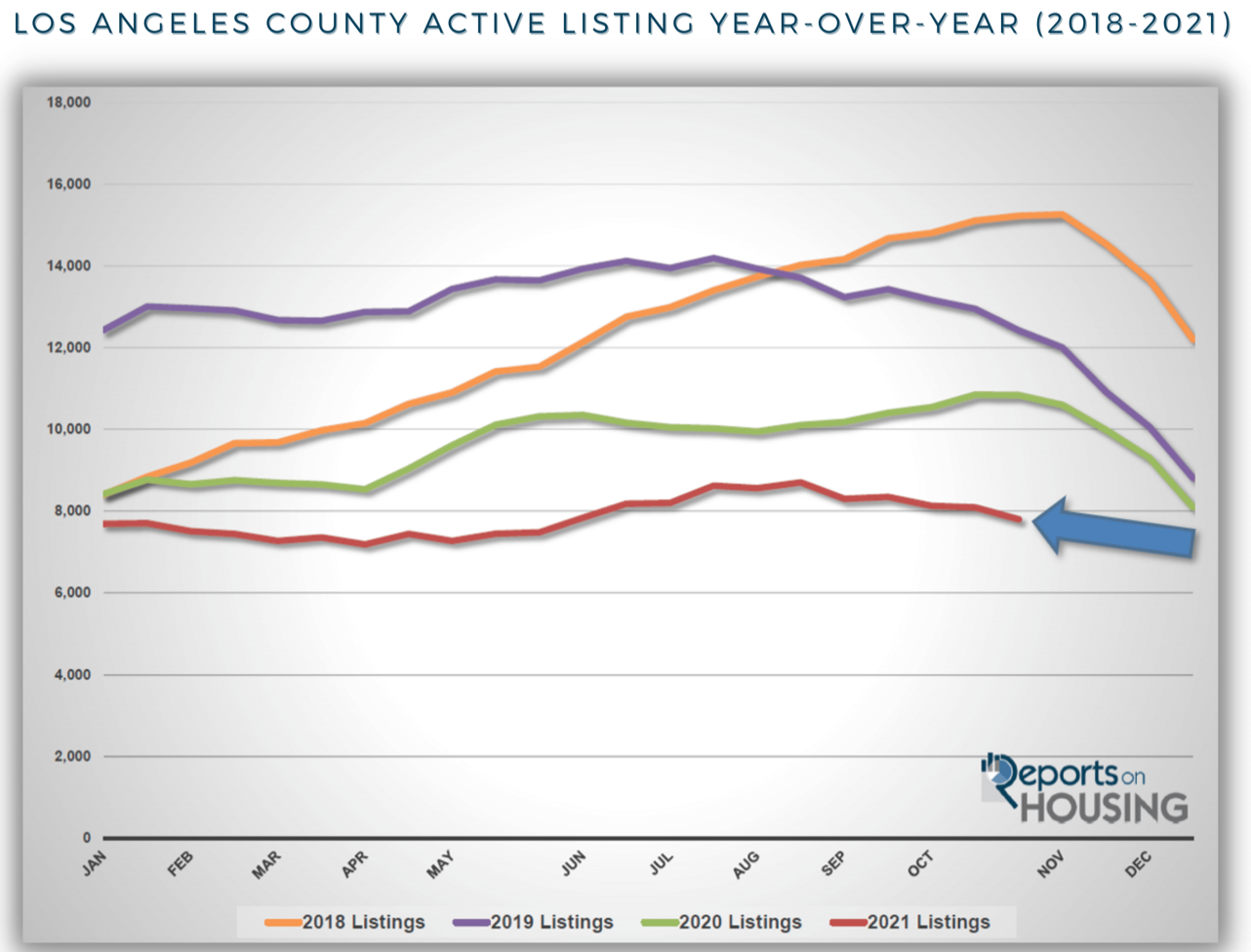 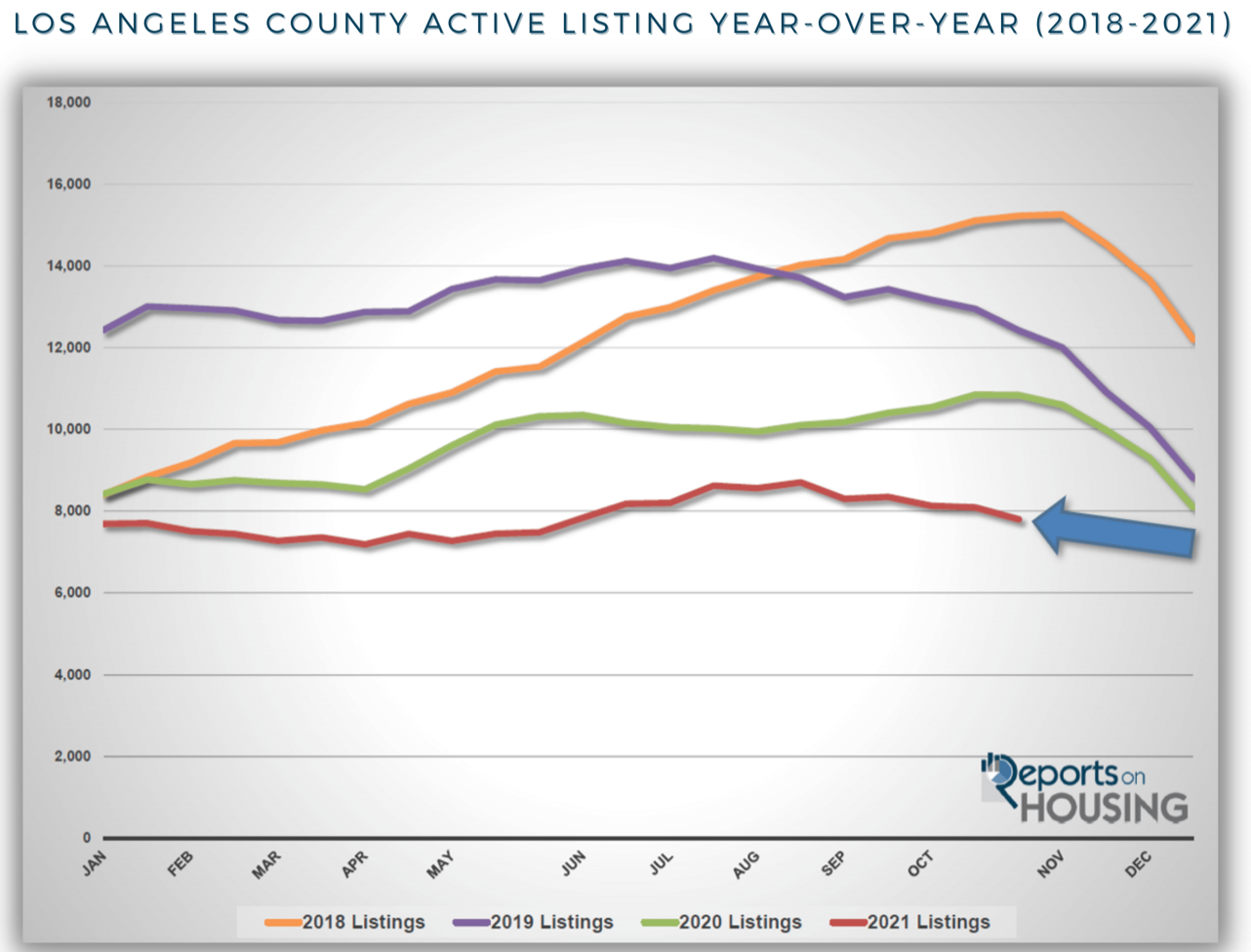 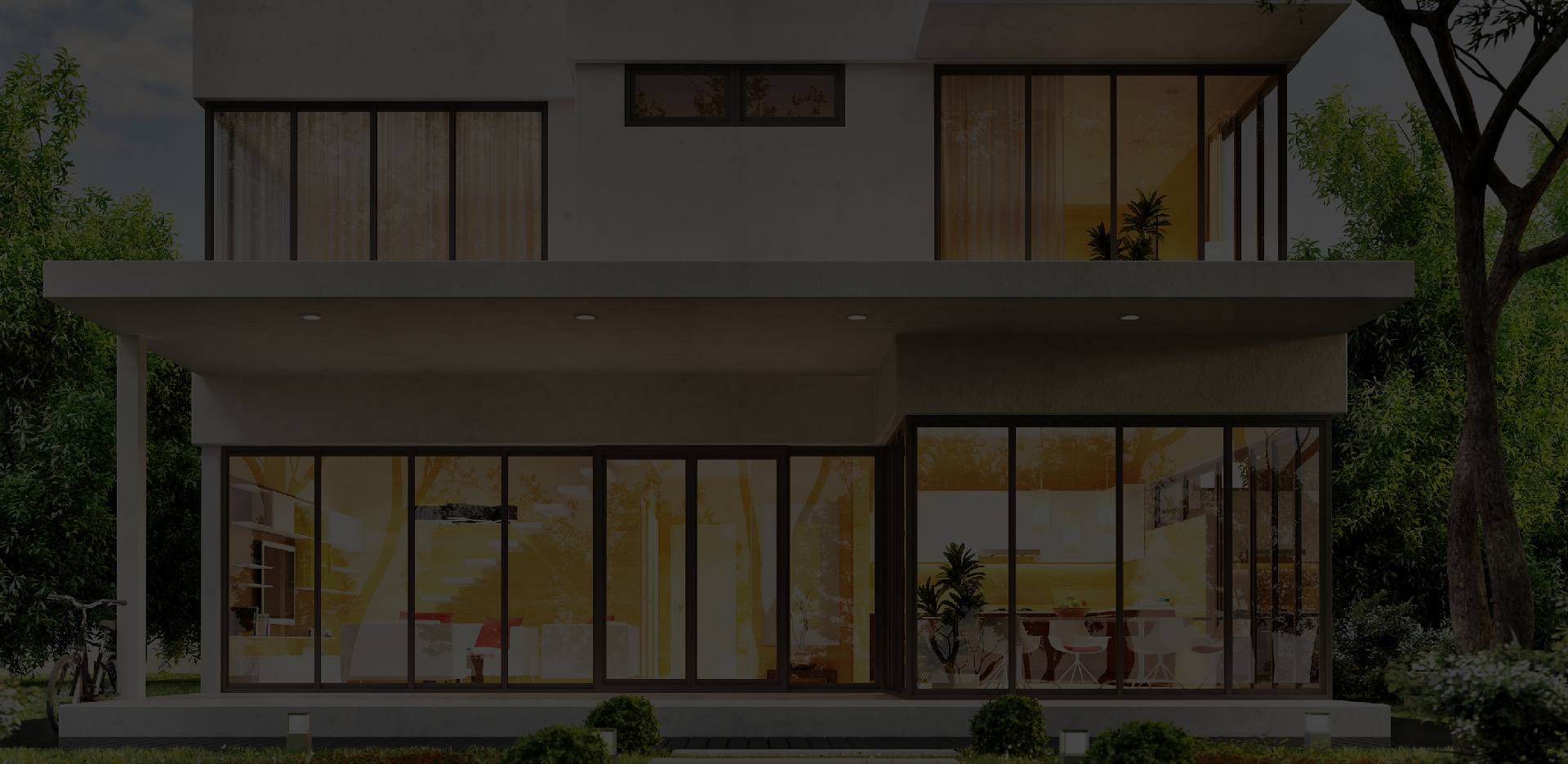 R E / M A X	E S T A T E	P R O P E R T I E S
TOP PRODUCERS  OCTOBER 2021
Presented by James Sanders
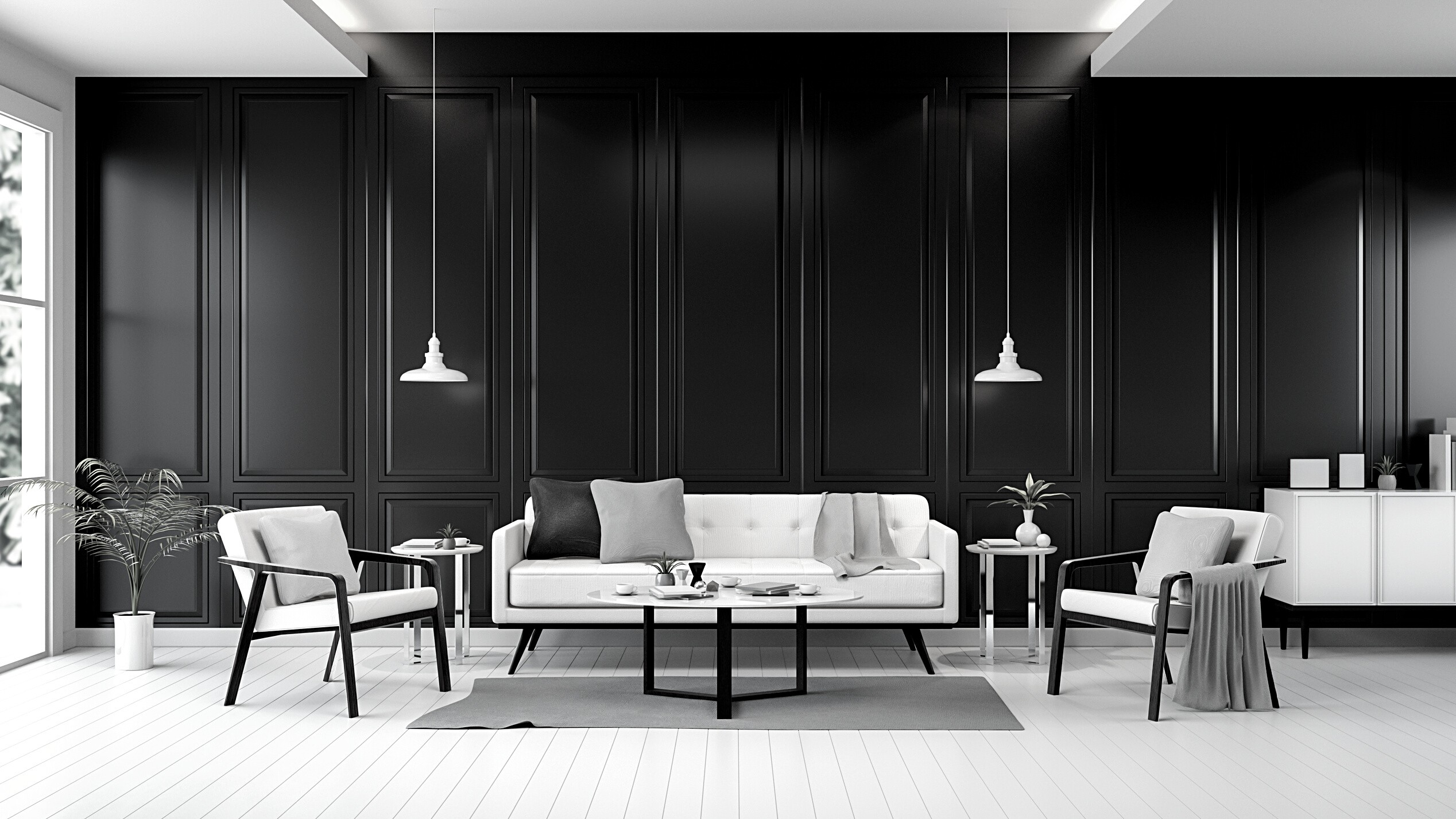 TOP AGENTS + TOP TEAMS
MANHATTAN BEACH
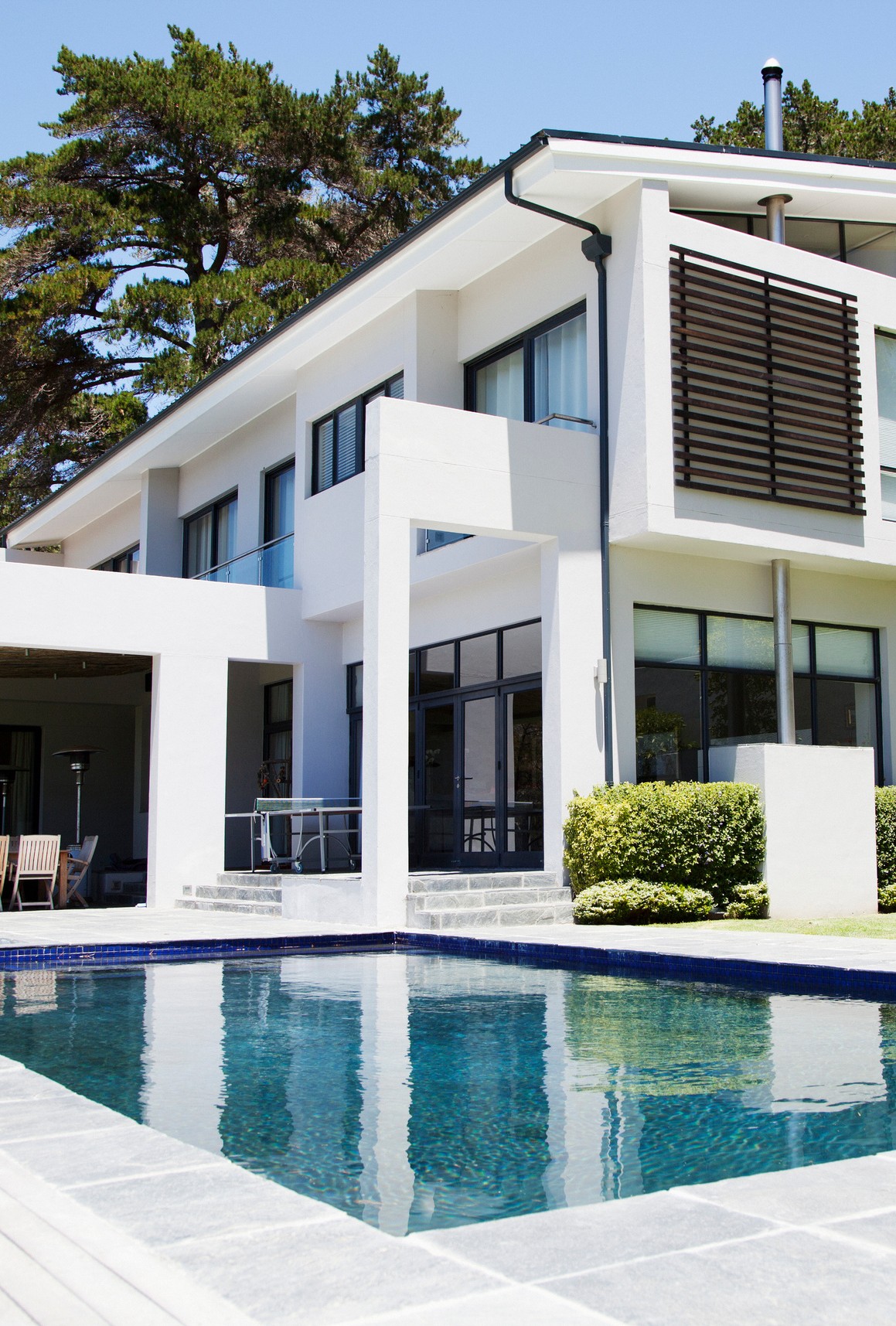 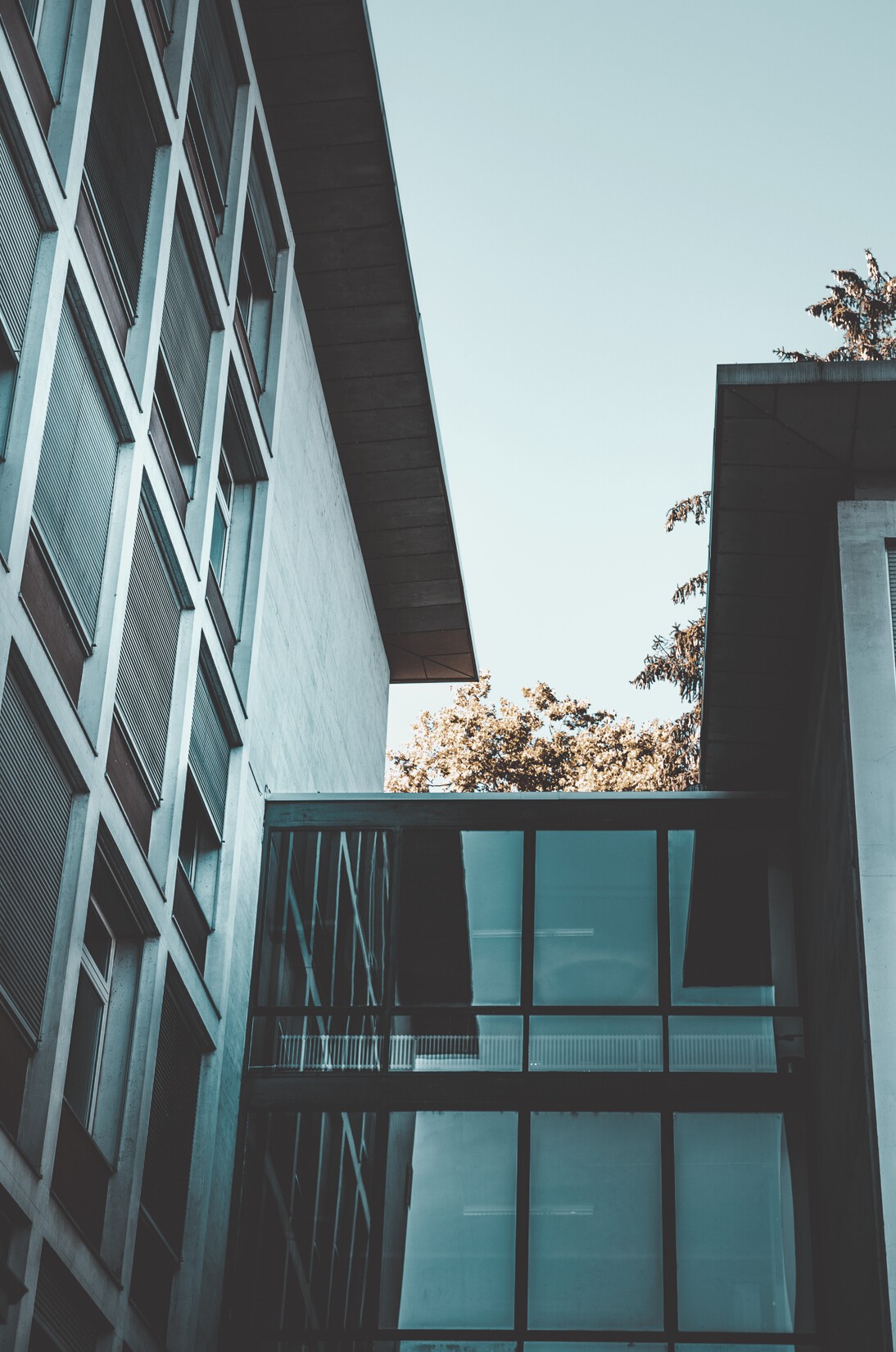 MANHATTAN BEACH
Top Solo Agents
#1 Lauren Perreault
#2 Sheri Kapust
#3 Susan Sweeney
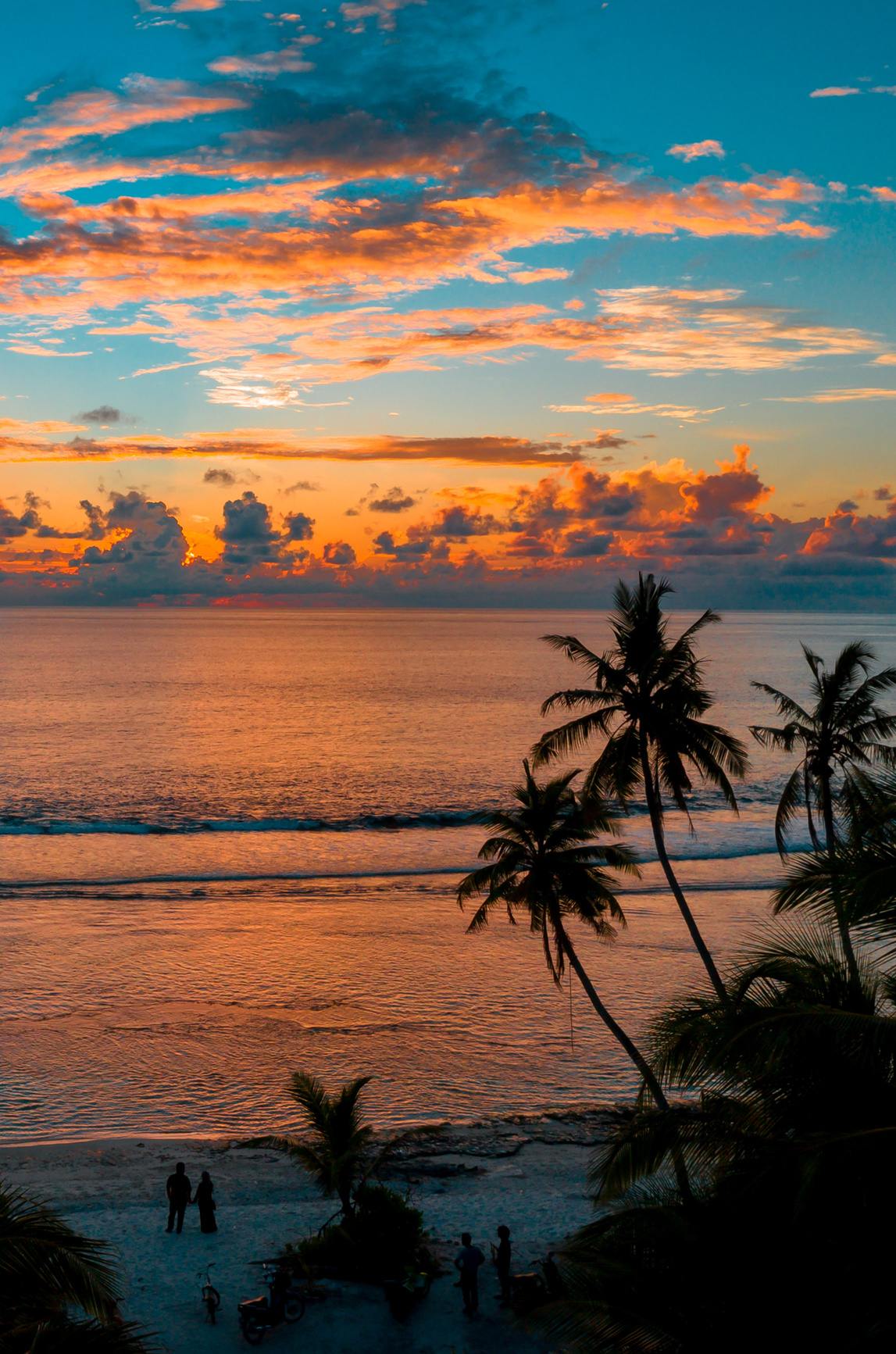 MANHATTAN BEACH
Top Teams
#1  Beach Living Group
#2 The DOR Group
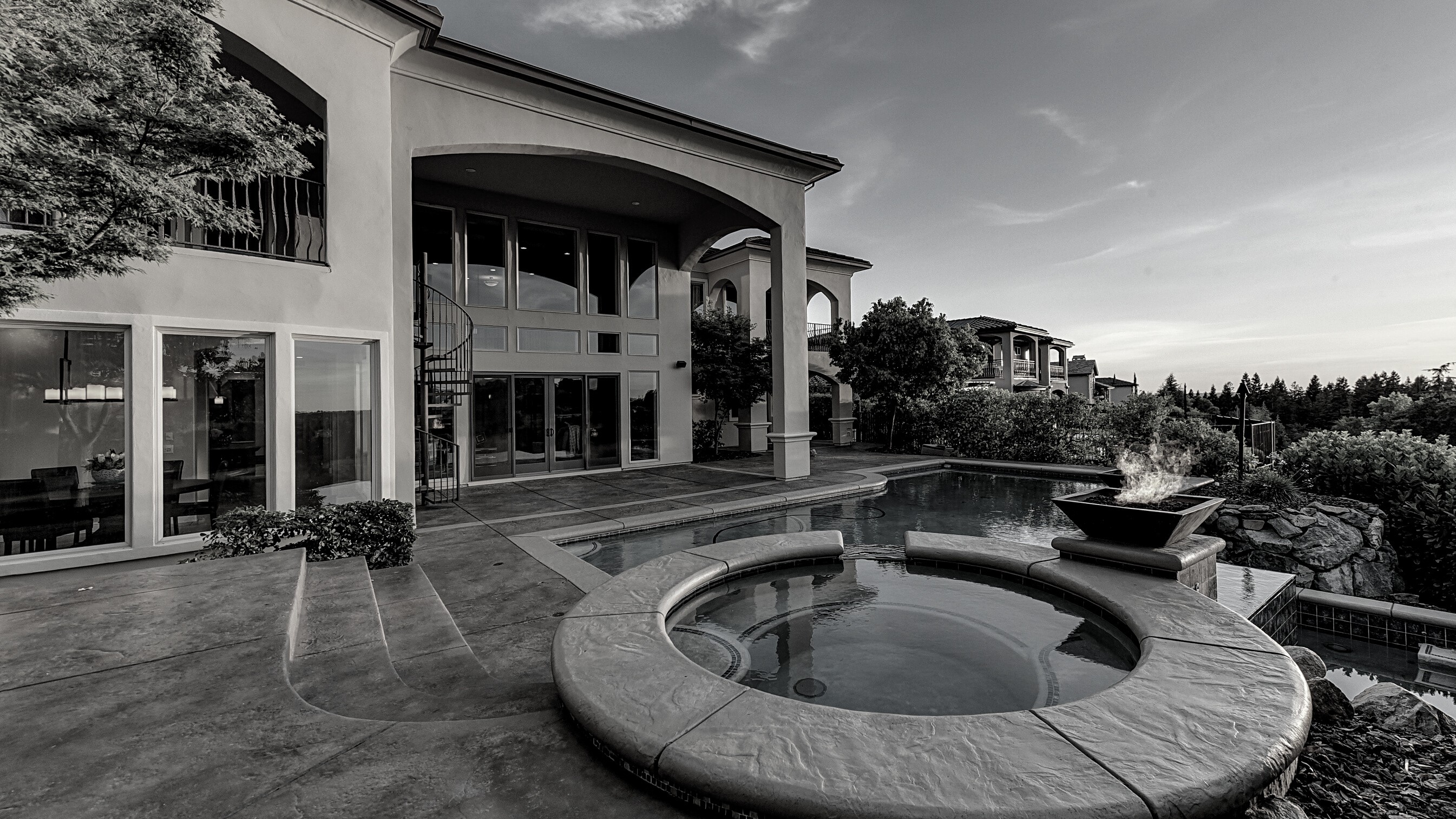 TOP AGENTS + TOP TEAMS
EL SEGUNDO
EL SEGUNDO
Top Teams
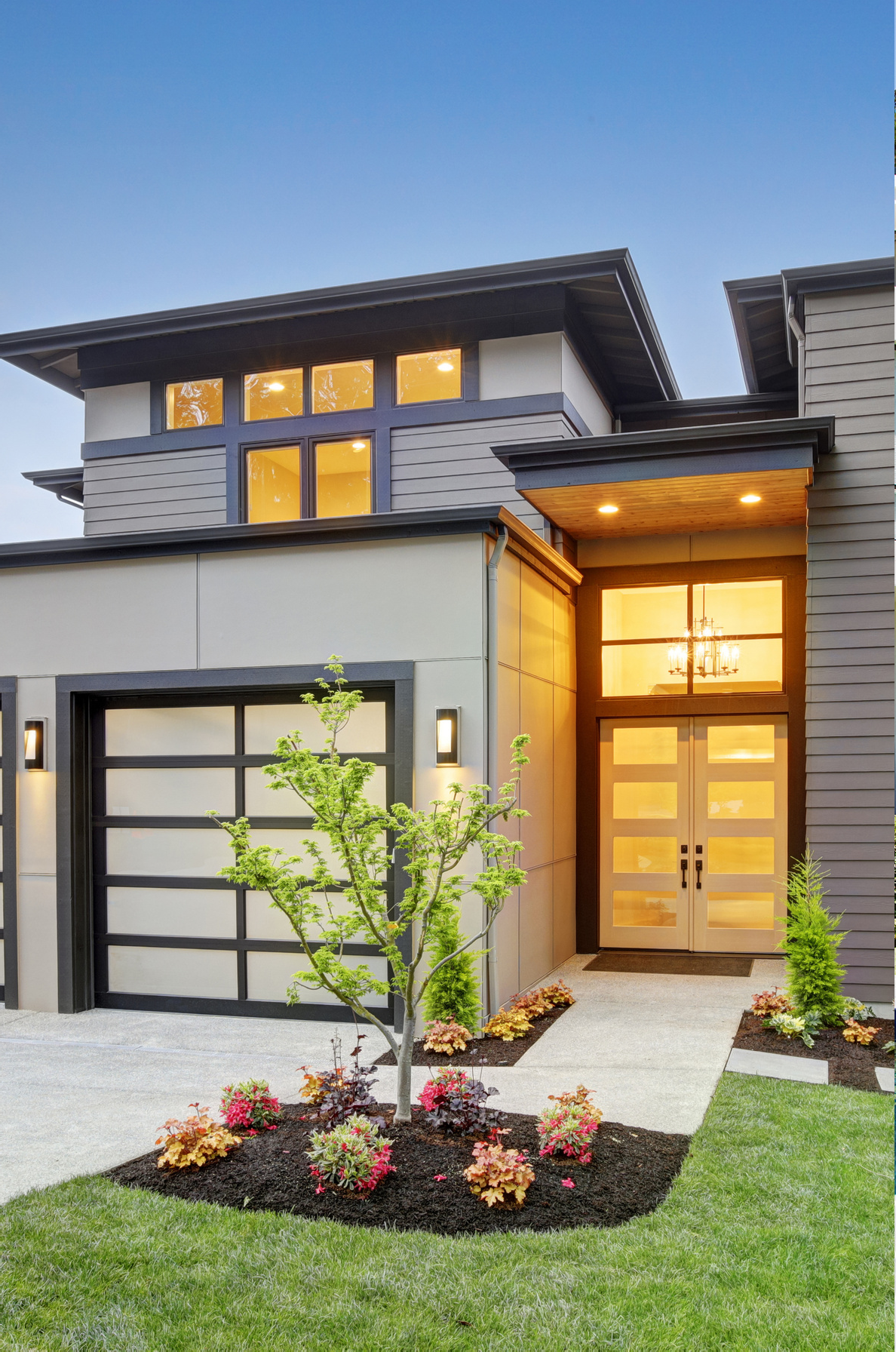 #1
Bill Ruane
#2 De Ann Eccles
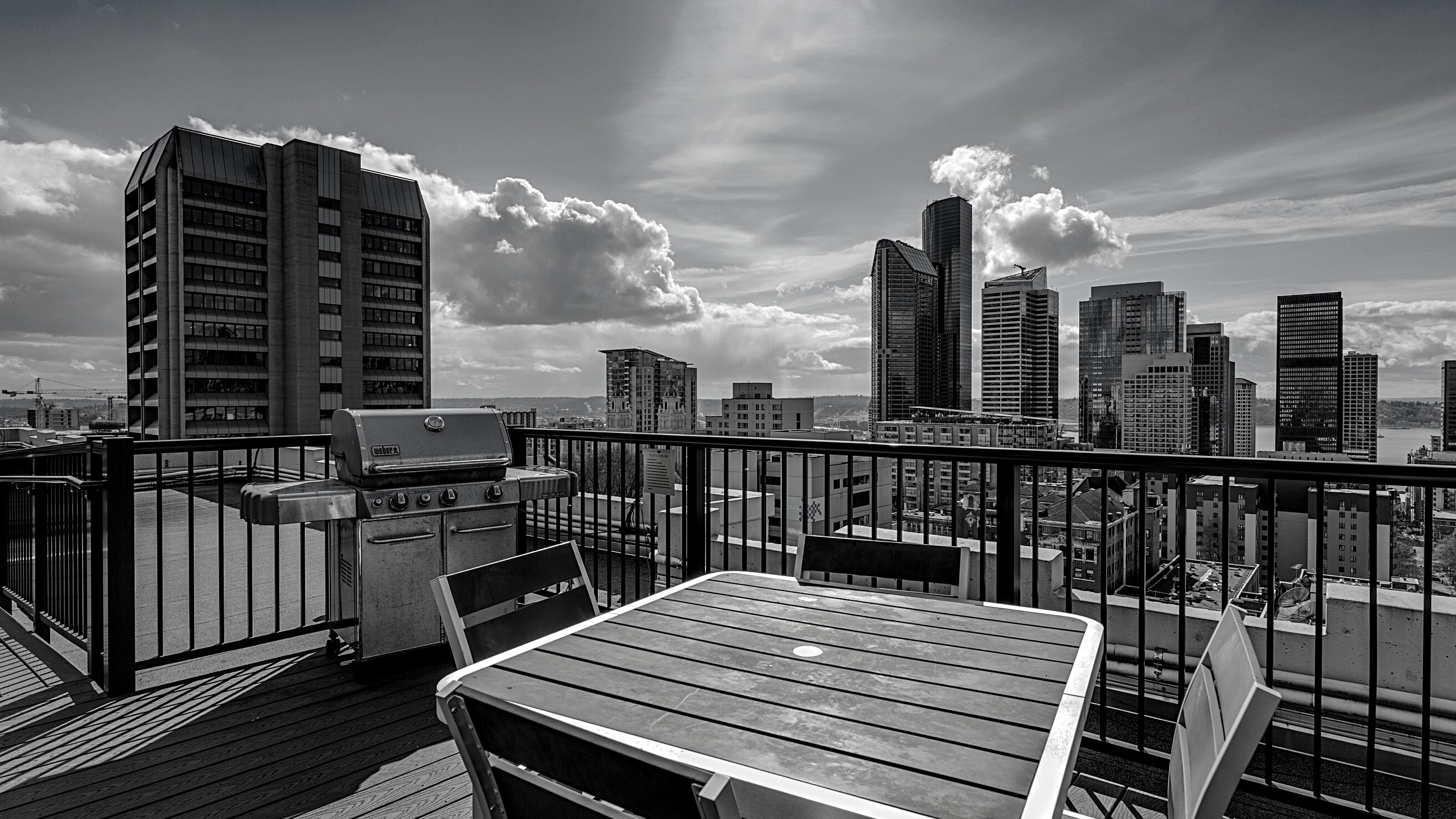 TOP AGENTS + TOP TEAMS
VENICE/ MARINA DEL REY
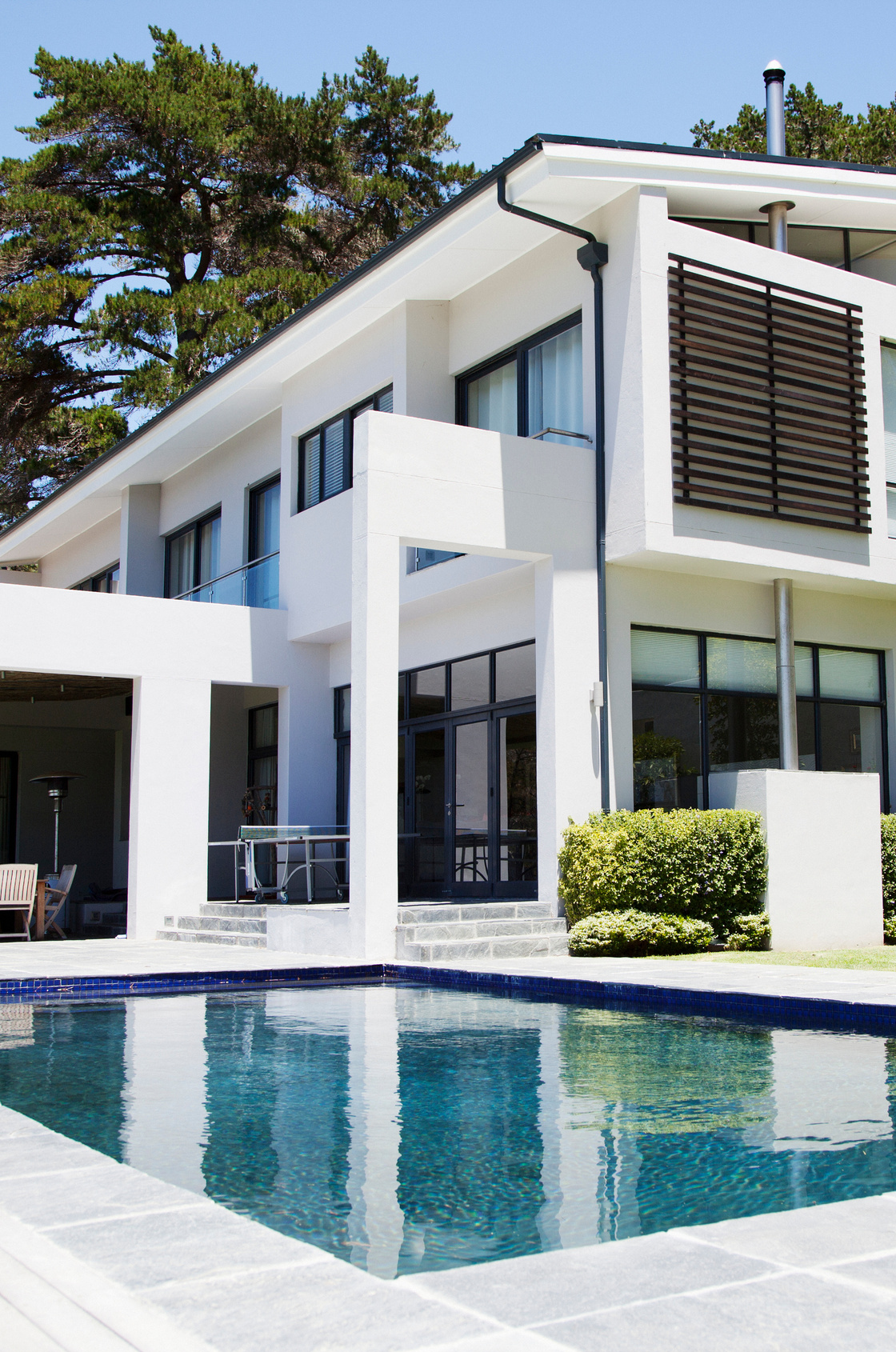 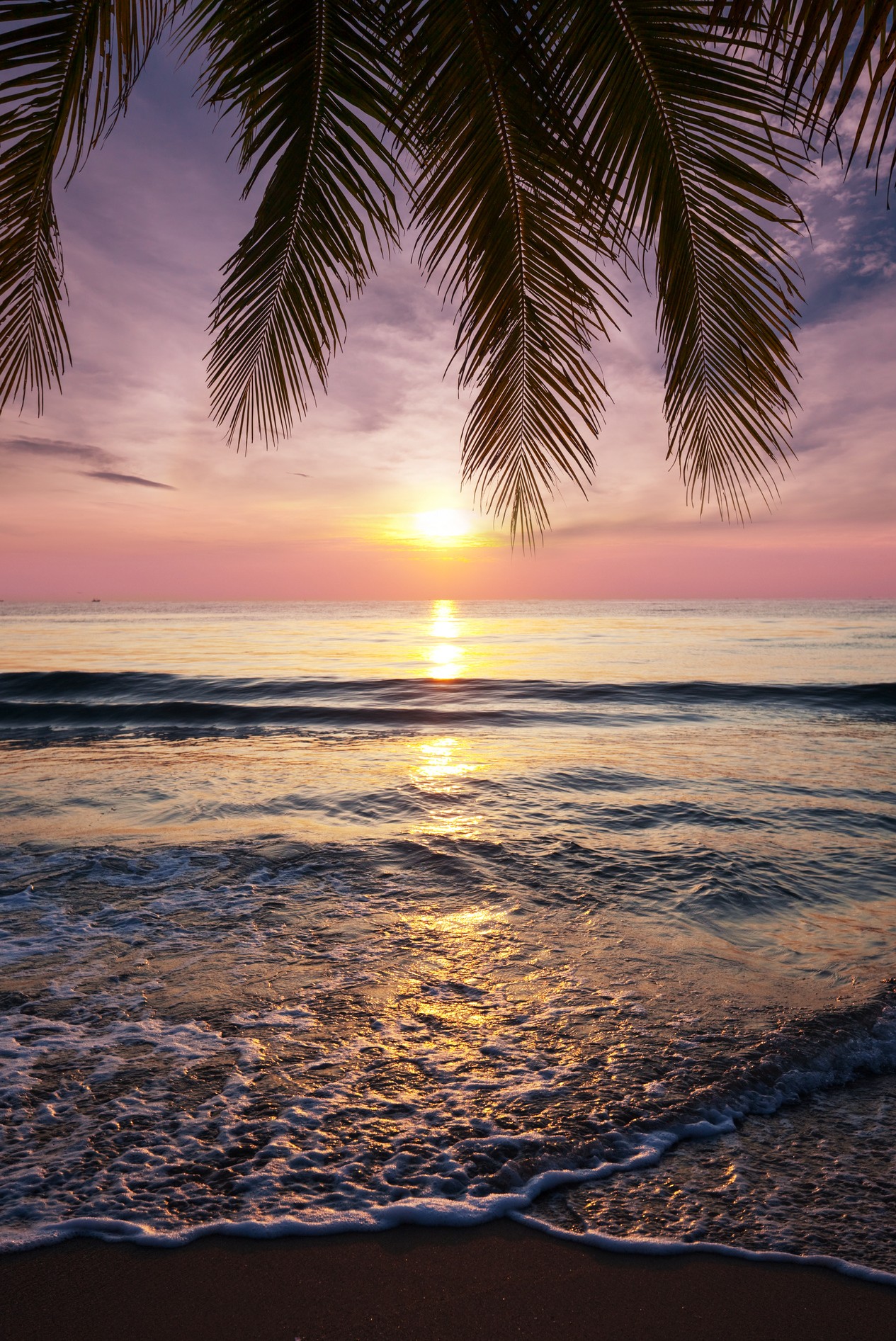 VENICE/ MARINA DEL REY
Top Solo Agents
#1 Jane St. John  #2 David Fowler  #3 Colin Kelly
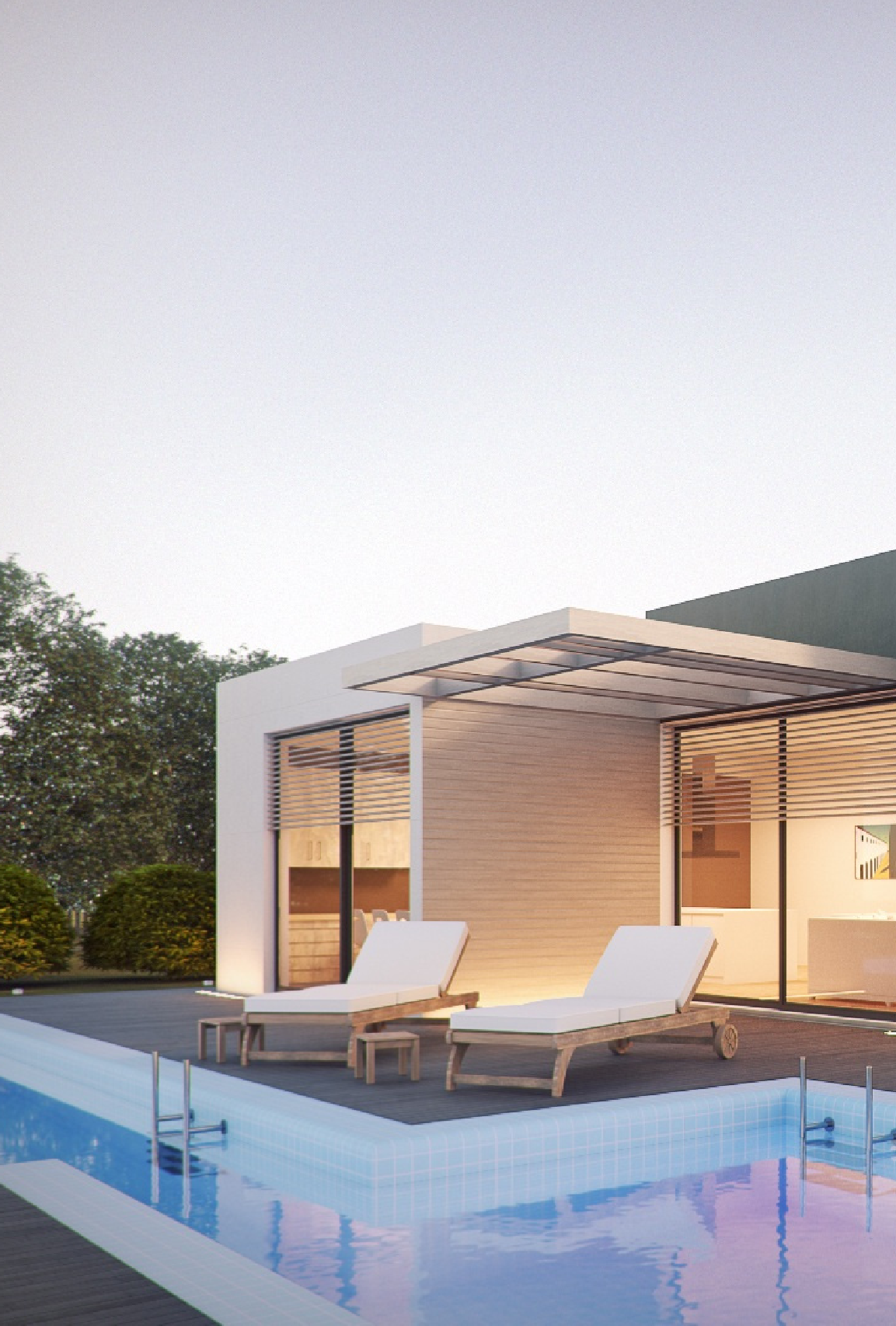 VENICE/ MARINA DEL REY
Top Team
#1
The Berman Kandel Team
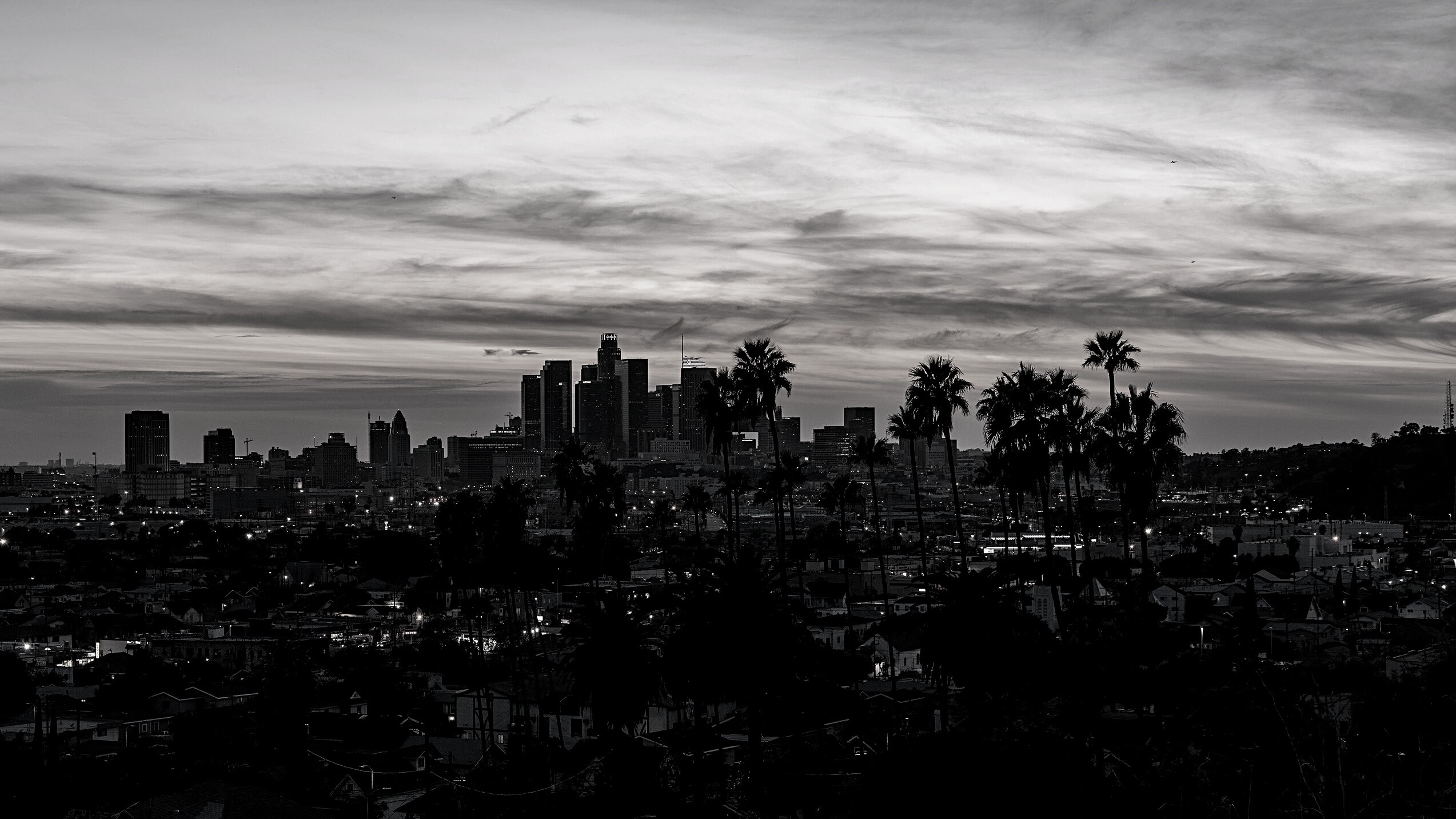 TOP AGENTS + TOP TEAMS
WEST LOS ANGELES
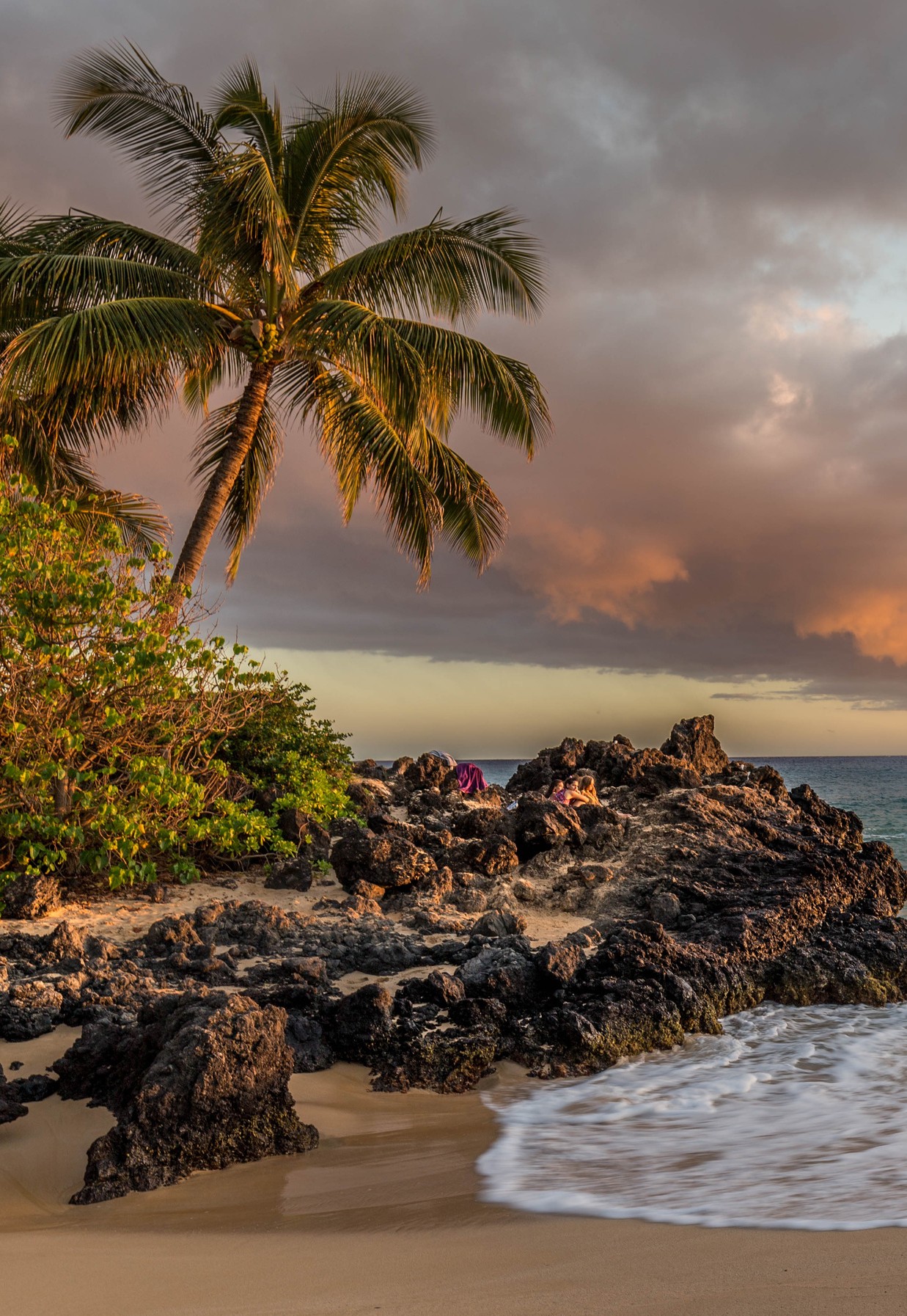 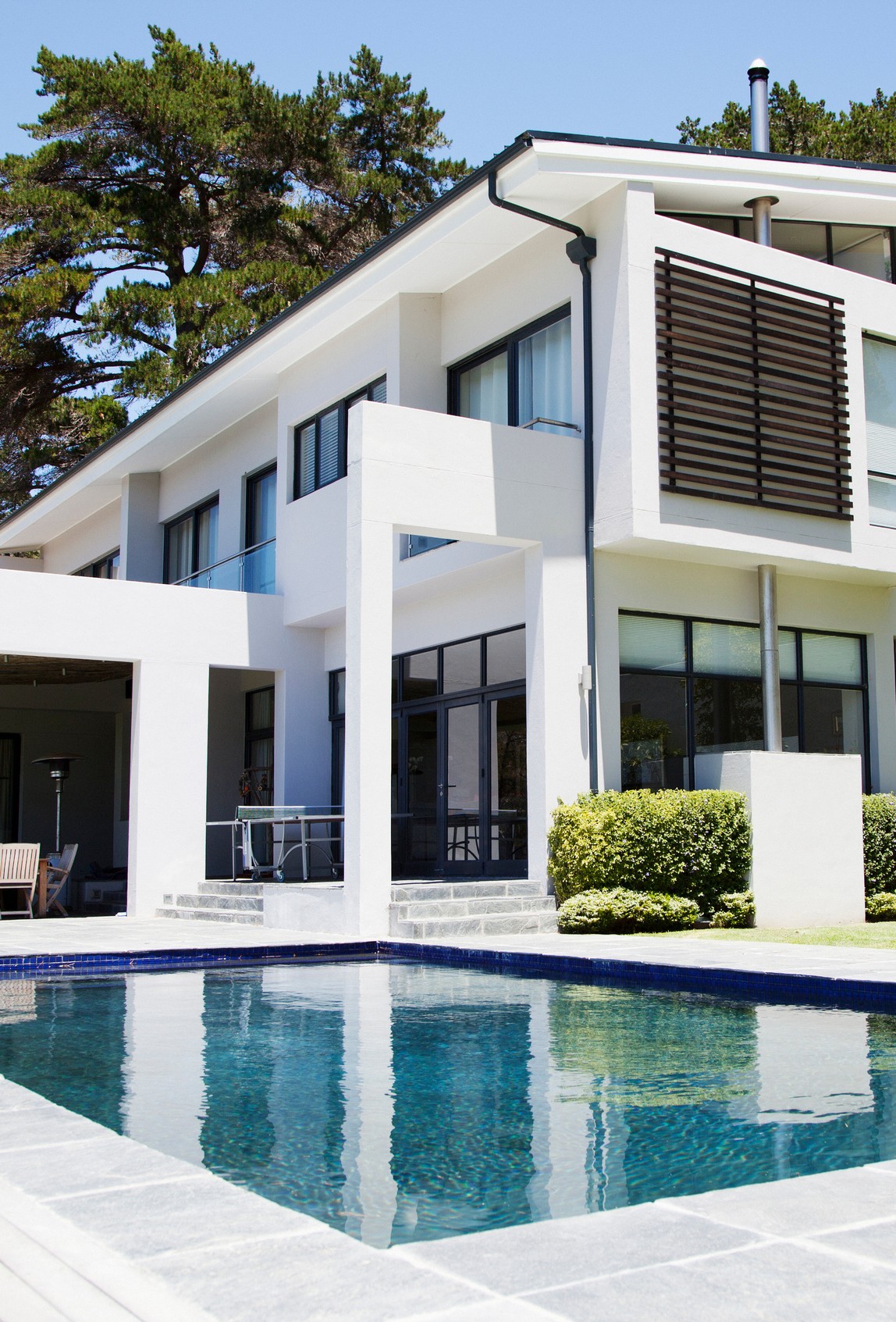 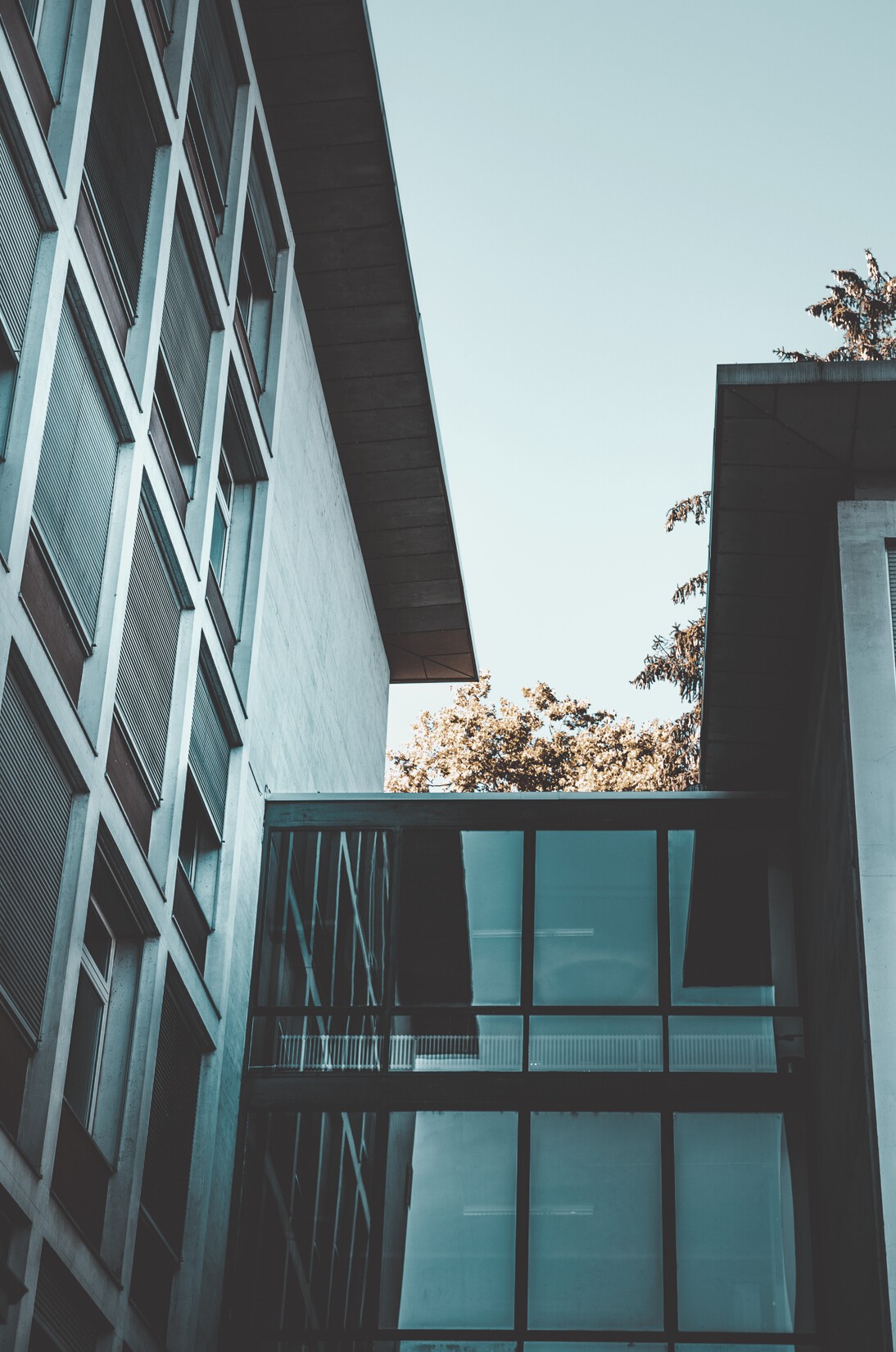 WEST LOS ANGELES
Top Solo Agents
#1 Michele Walman  #2 Elizabeth Marquart  #3 Reid Kaplan
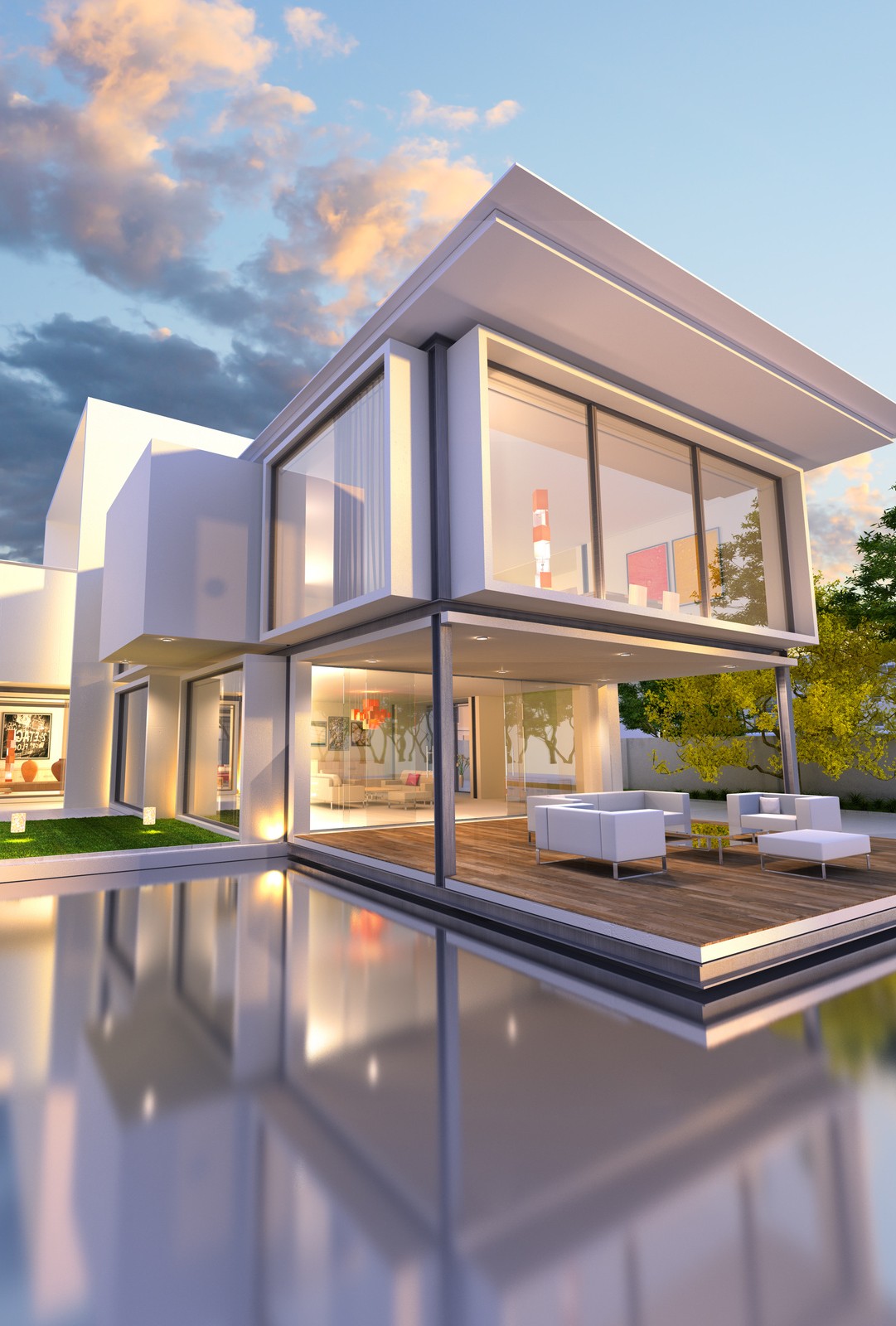 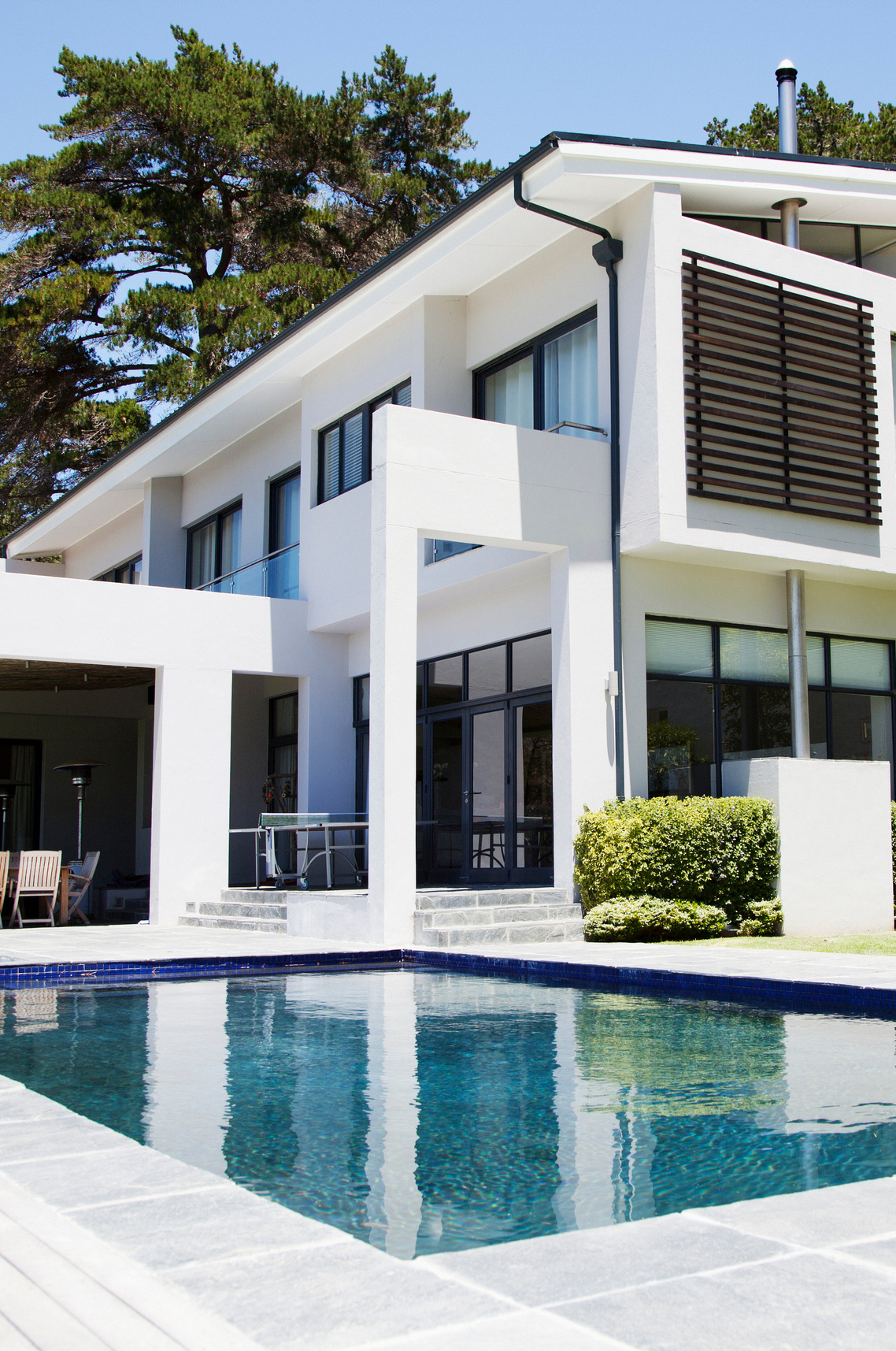 WEST LOS ANGELES
Top Teams
#1 Rory Posin & Kristian Bonk
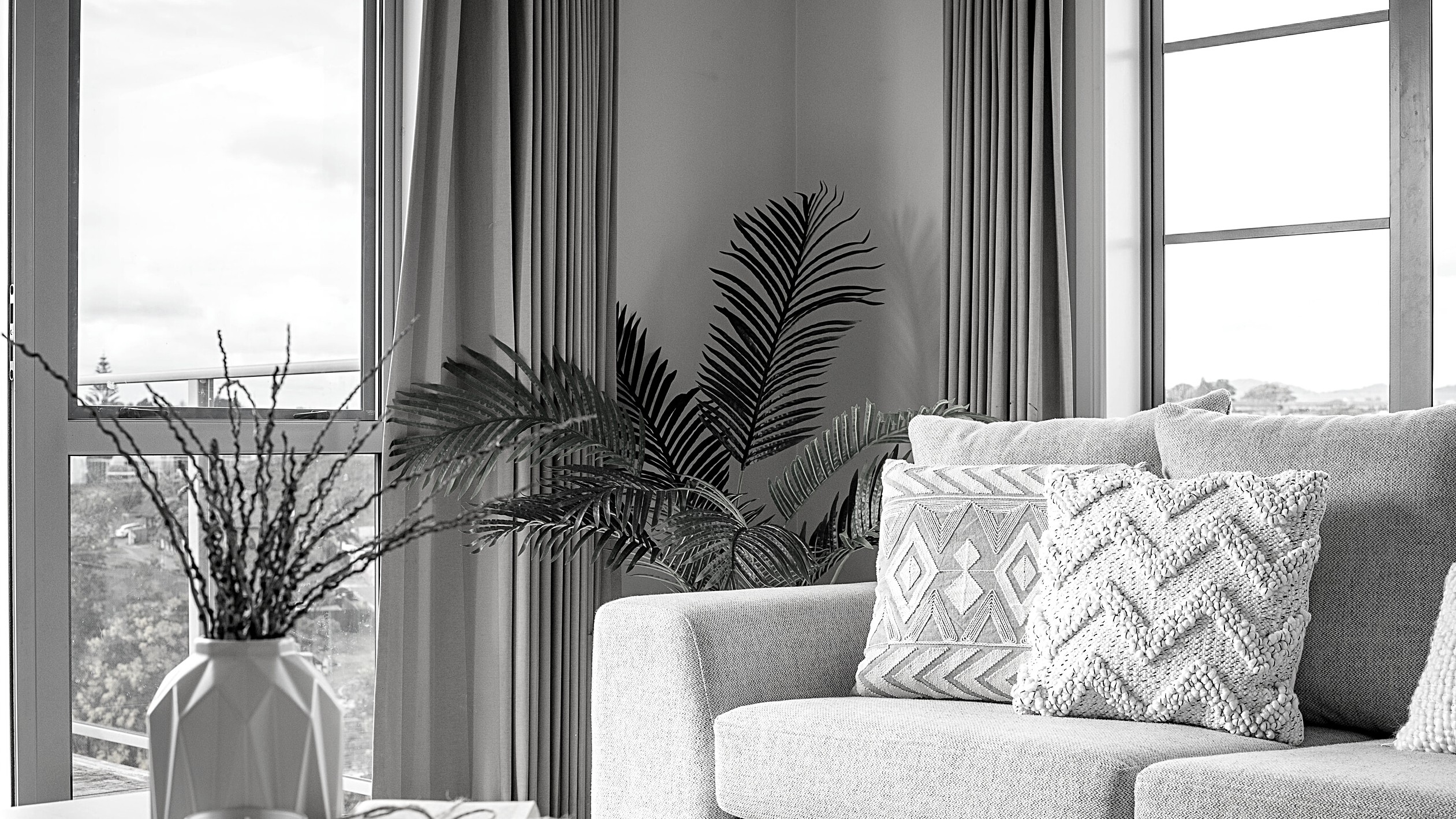 TOP AGENTS + TOP TEAMS
HIGHLAND
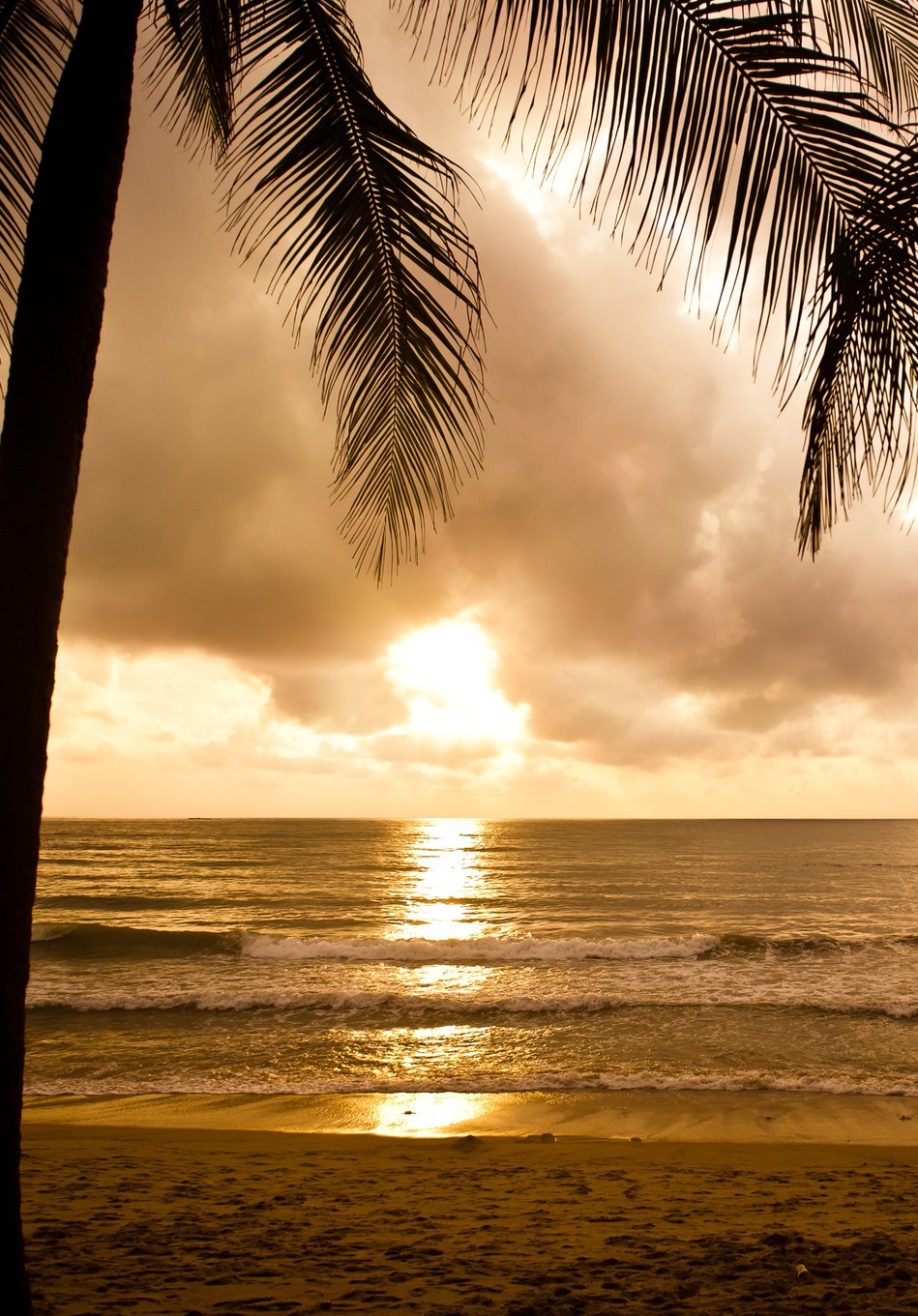 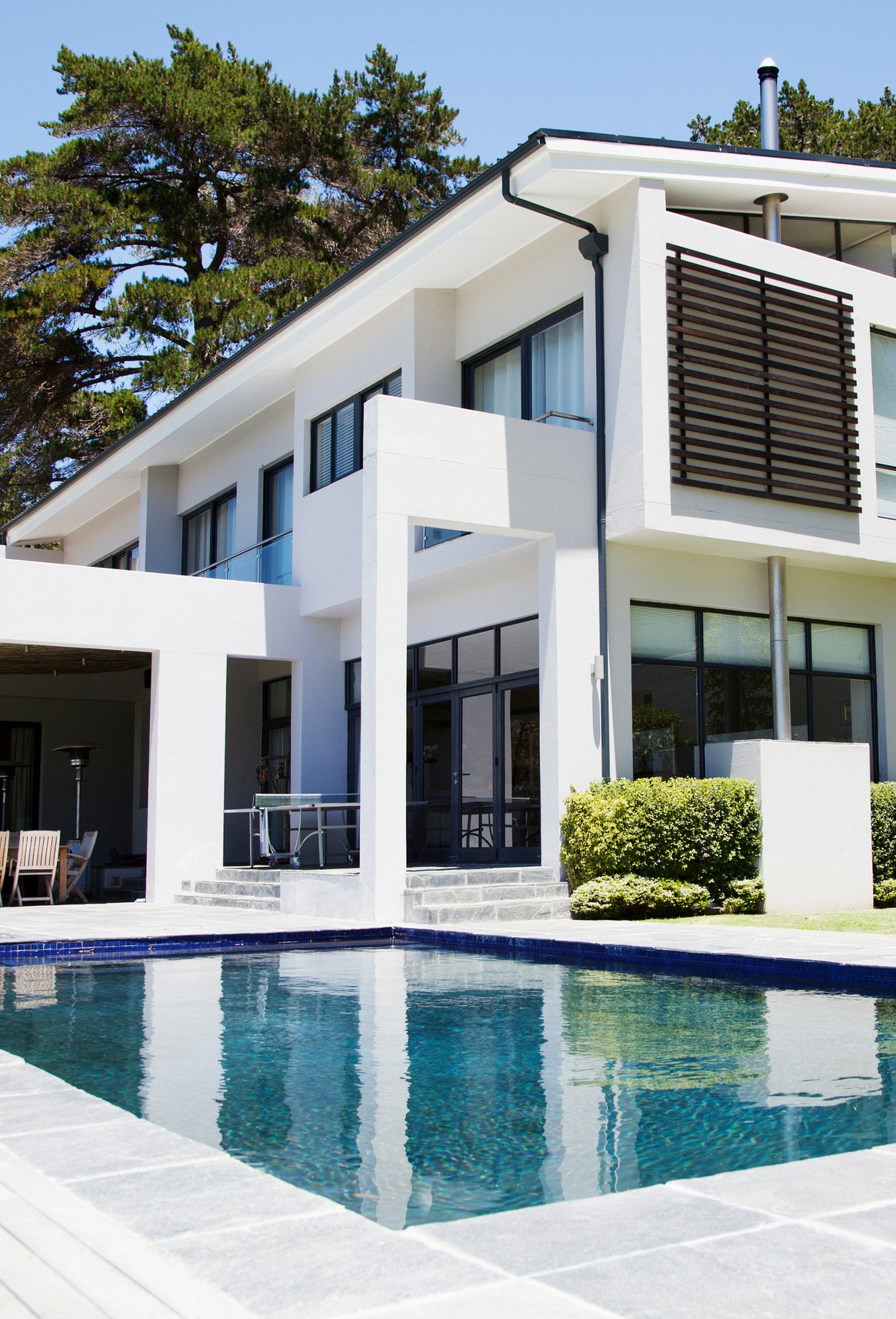 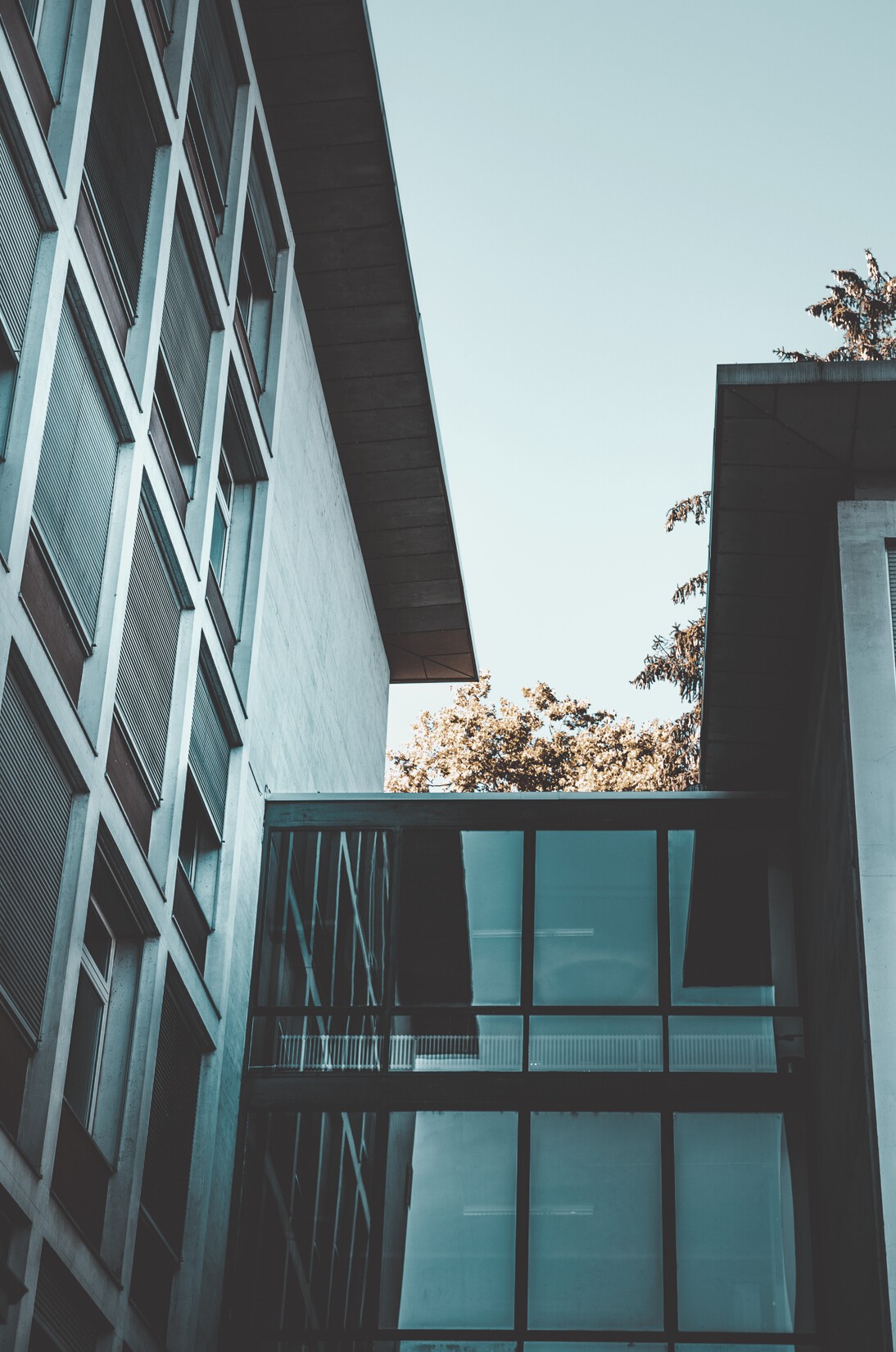 HIGHLAND
Top Solo Agents
#1 Jane Sager
#2 Charles Fisher
#3 Julie DeCoste
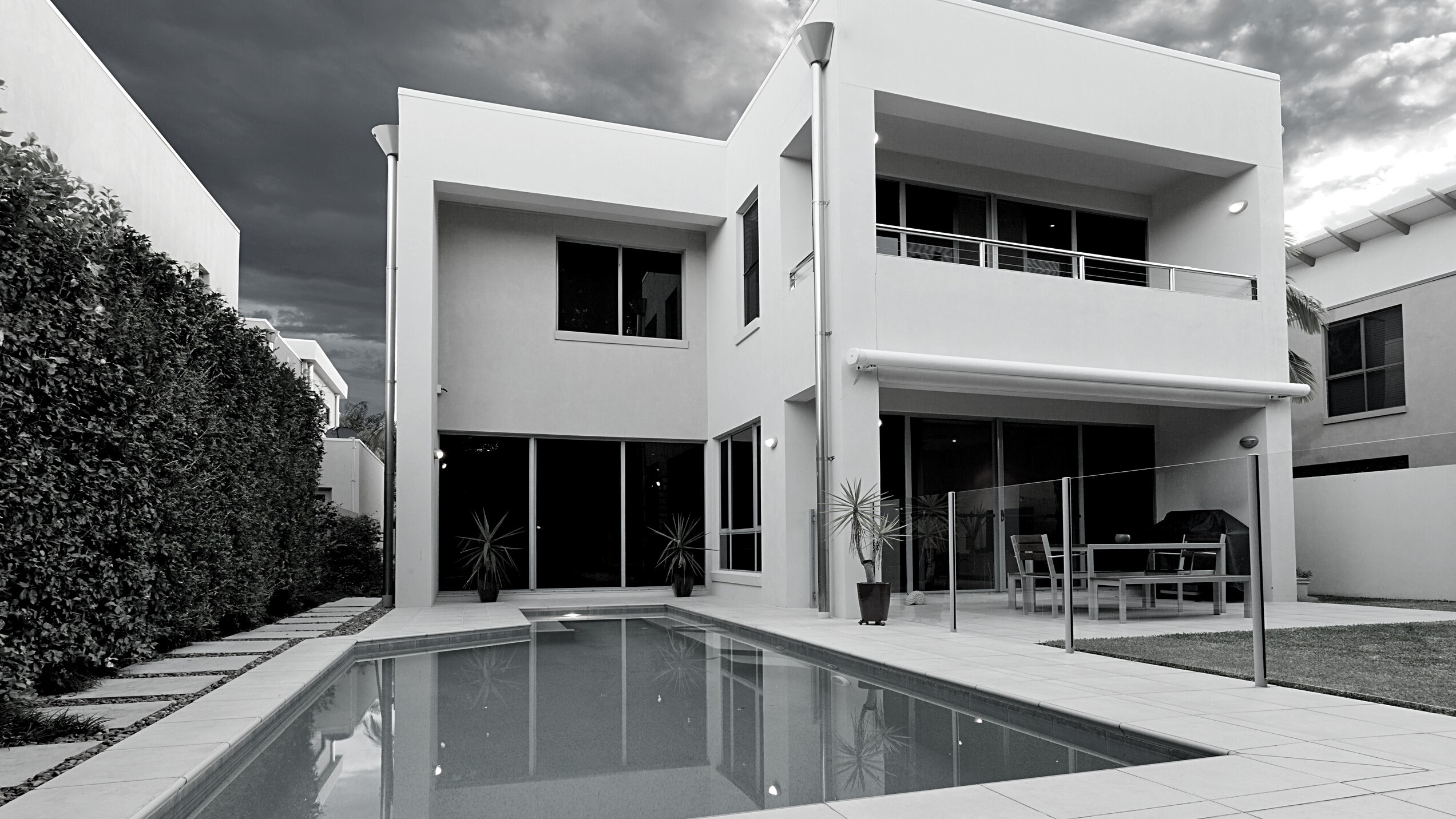 TOP AGENTS + TOP TEAMS
SILICON BEACH
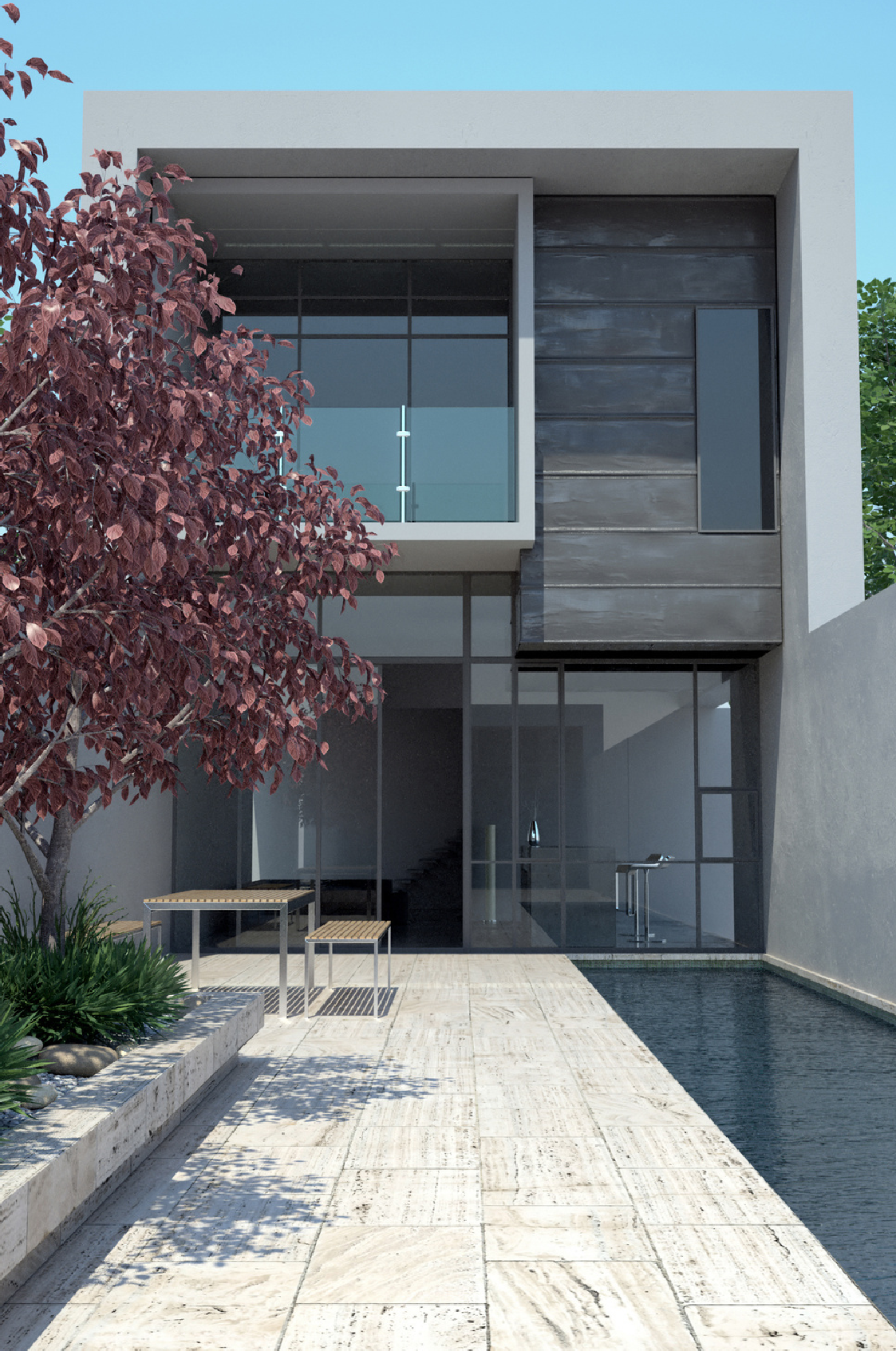 SILICON BEACH
Top Solo Agents
#1 Rebecca Saenz  #2 Theresa Lehr  #3 Nanci Edwards
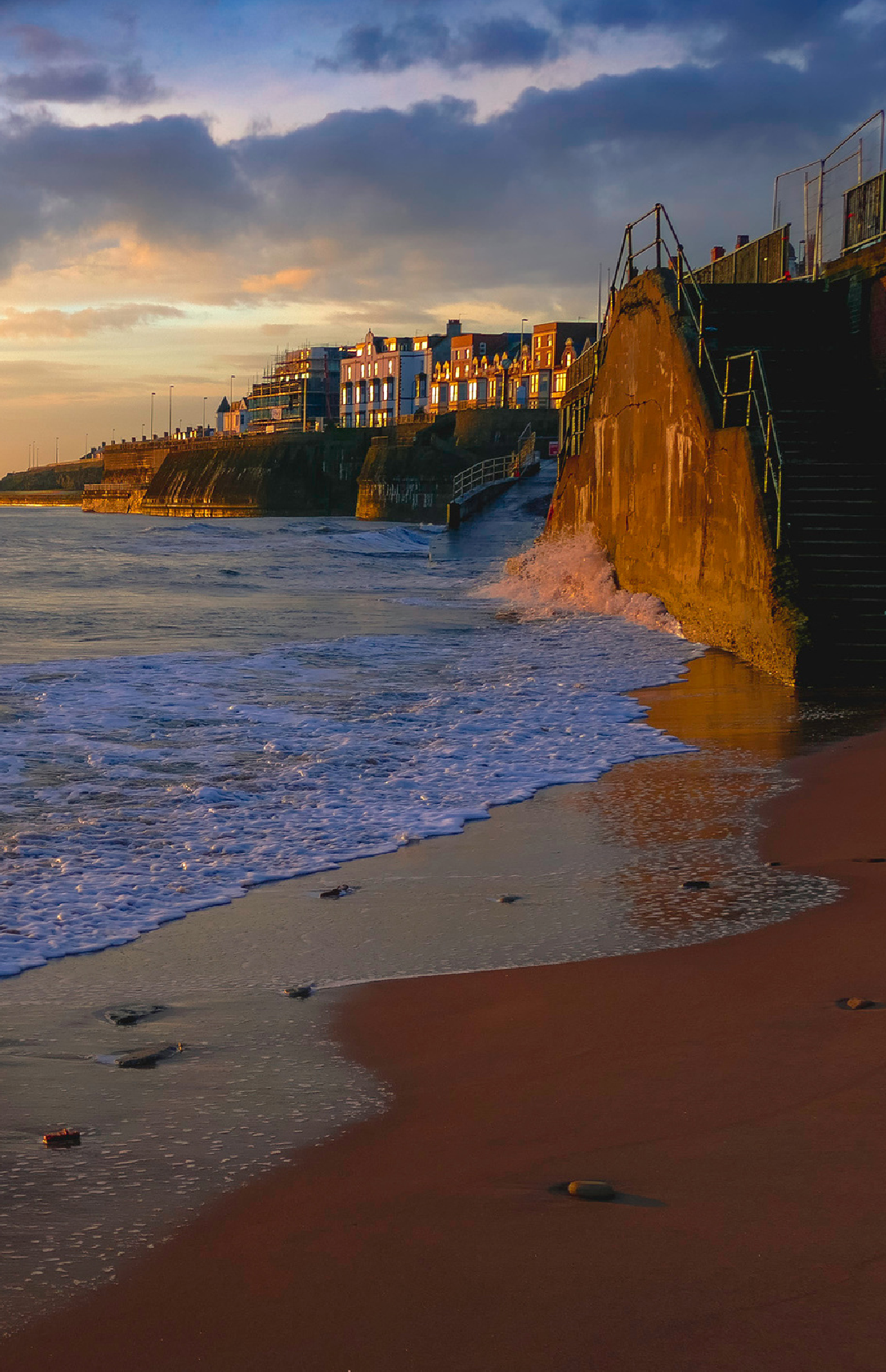 SILICON BEACH
Top Teams
#1 RCRE Group
#2 The Williamson & Pagan Group
#3 Alex and Kate Eychis Team
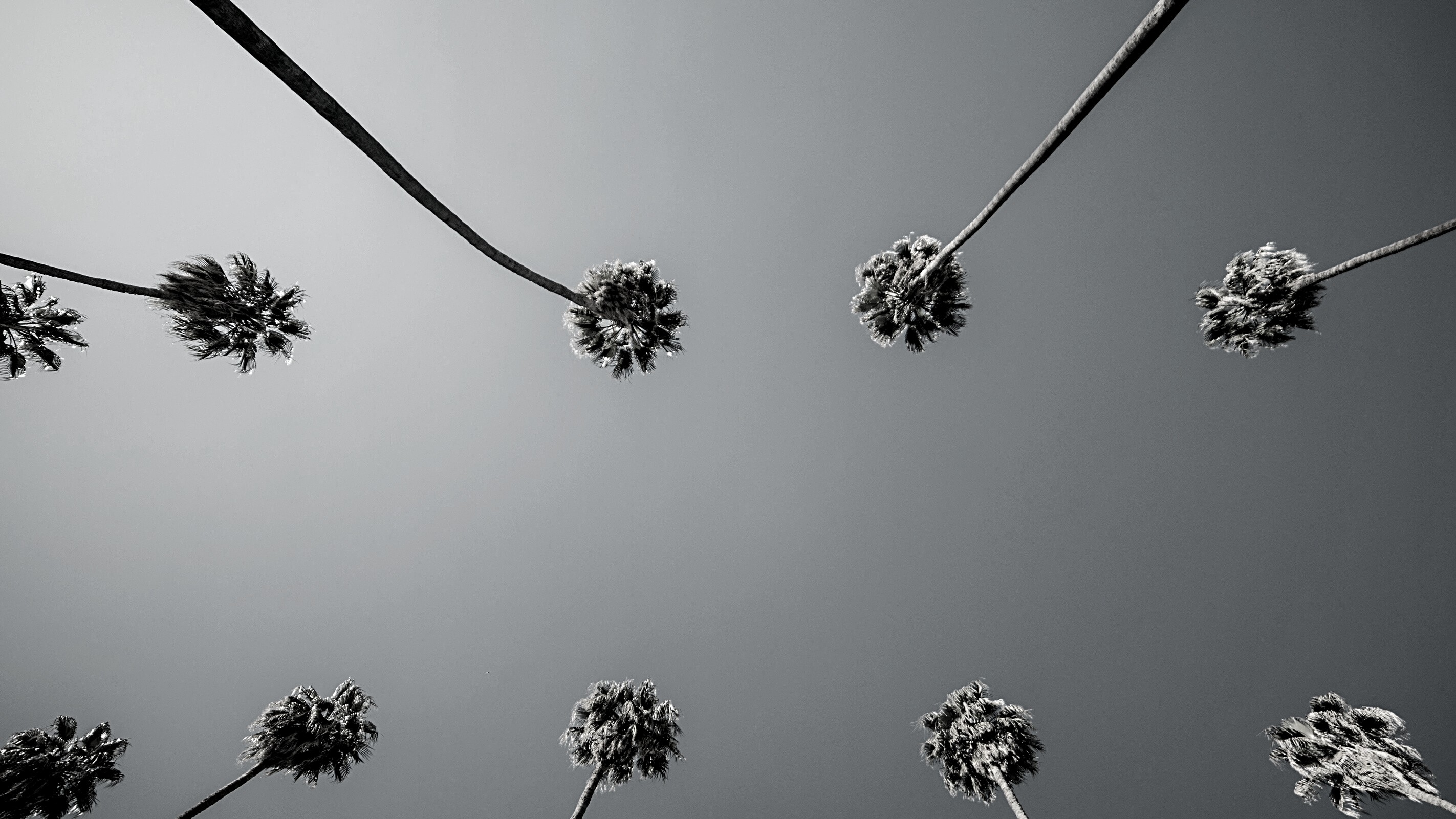 TOP AGENTS + TOP TEAMS
MALGA COVE
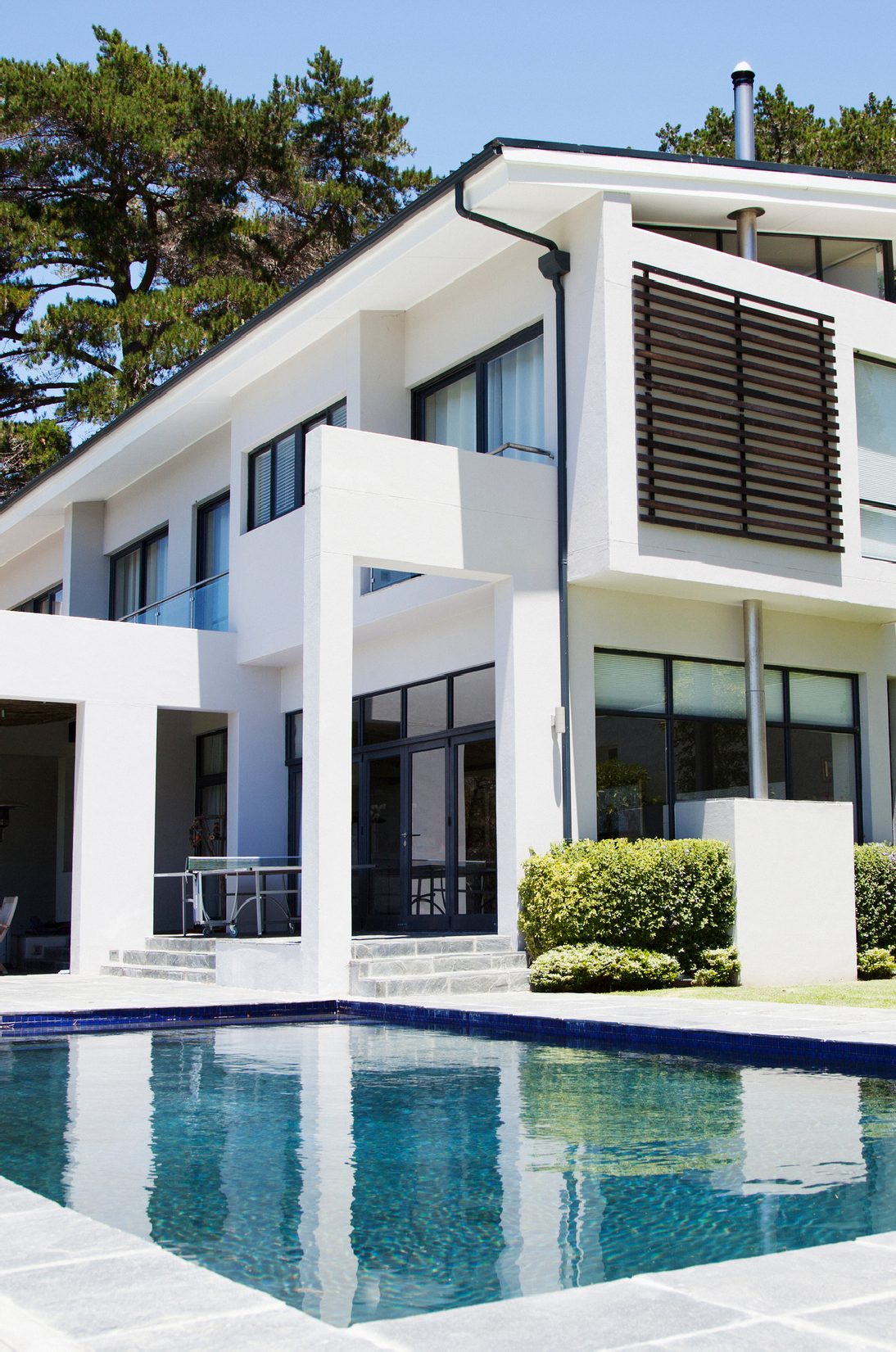 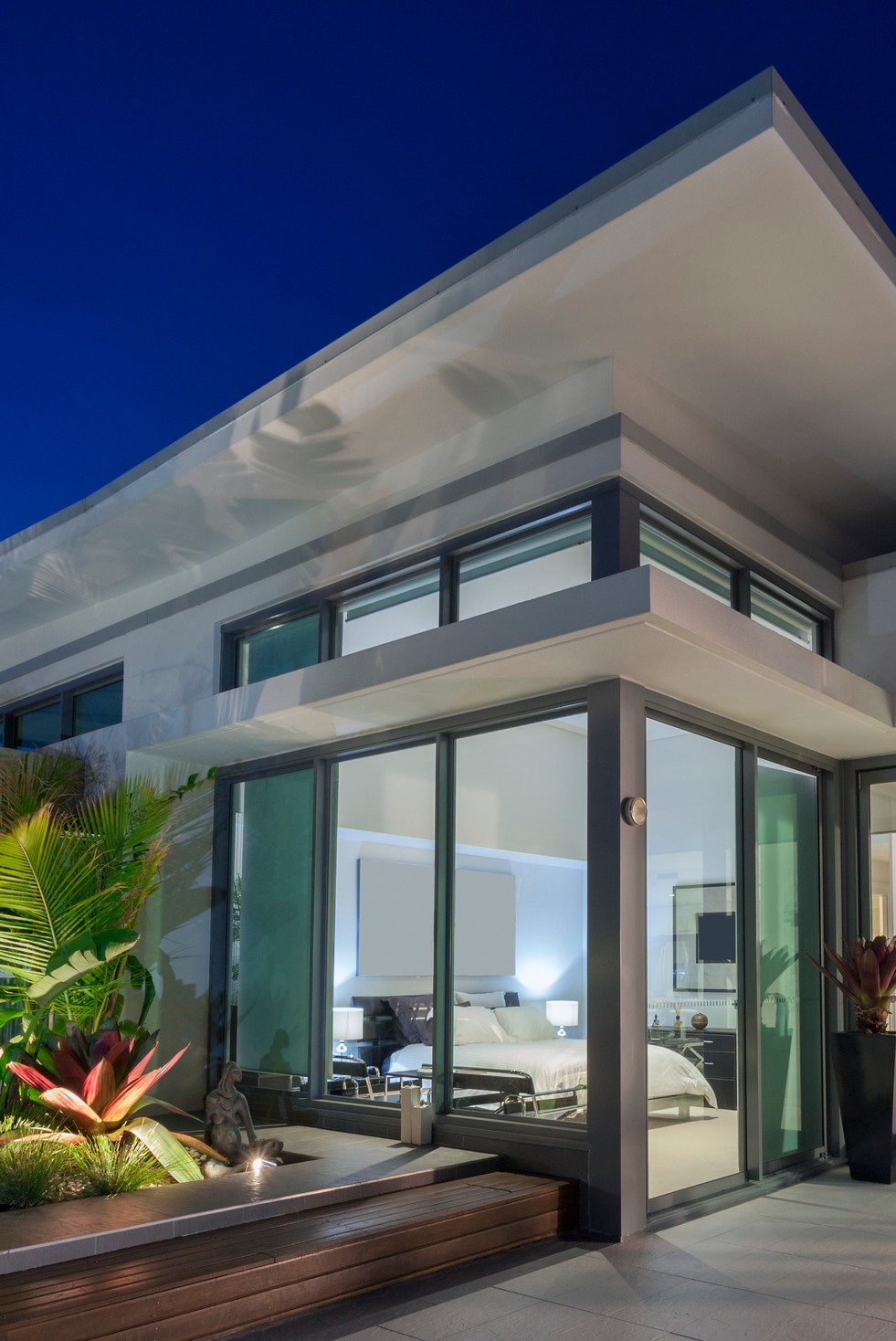 MALAGA COVE
Top Solo Agents
#1 Steve Simonetti  #2 Igor Nastaskin  #3 Cindy Chew
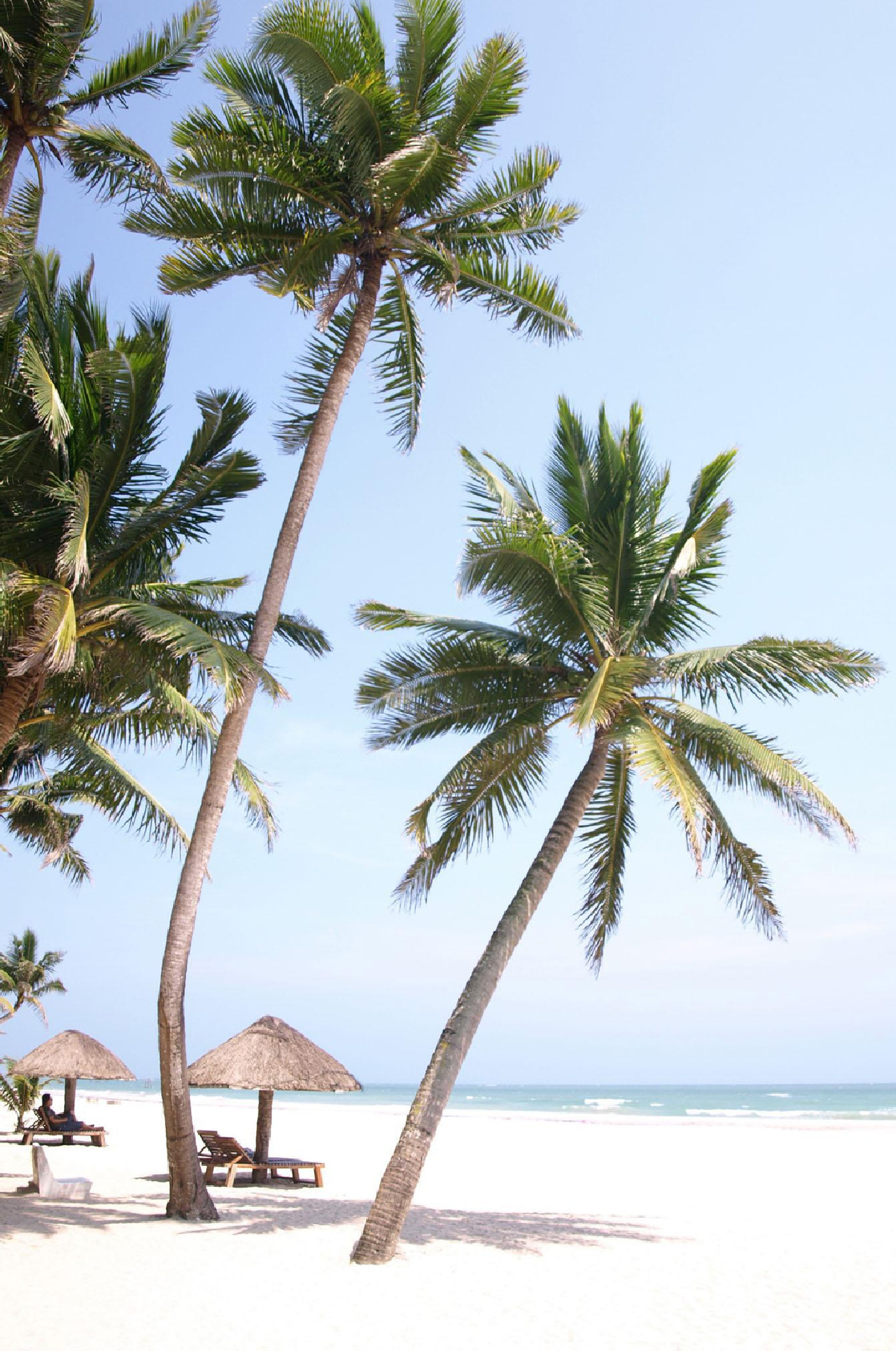 MALAGA COVE
Top Teams
#1 Kelly Evans & Laura Medina
#2 Lisa & Ramsey Oliveras
#3 The Tyndall Team
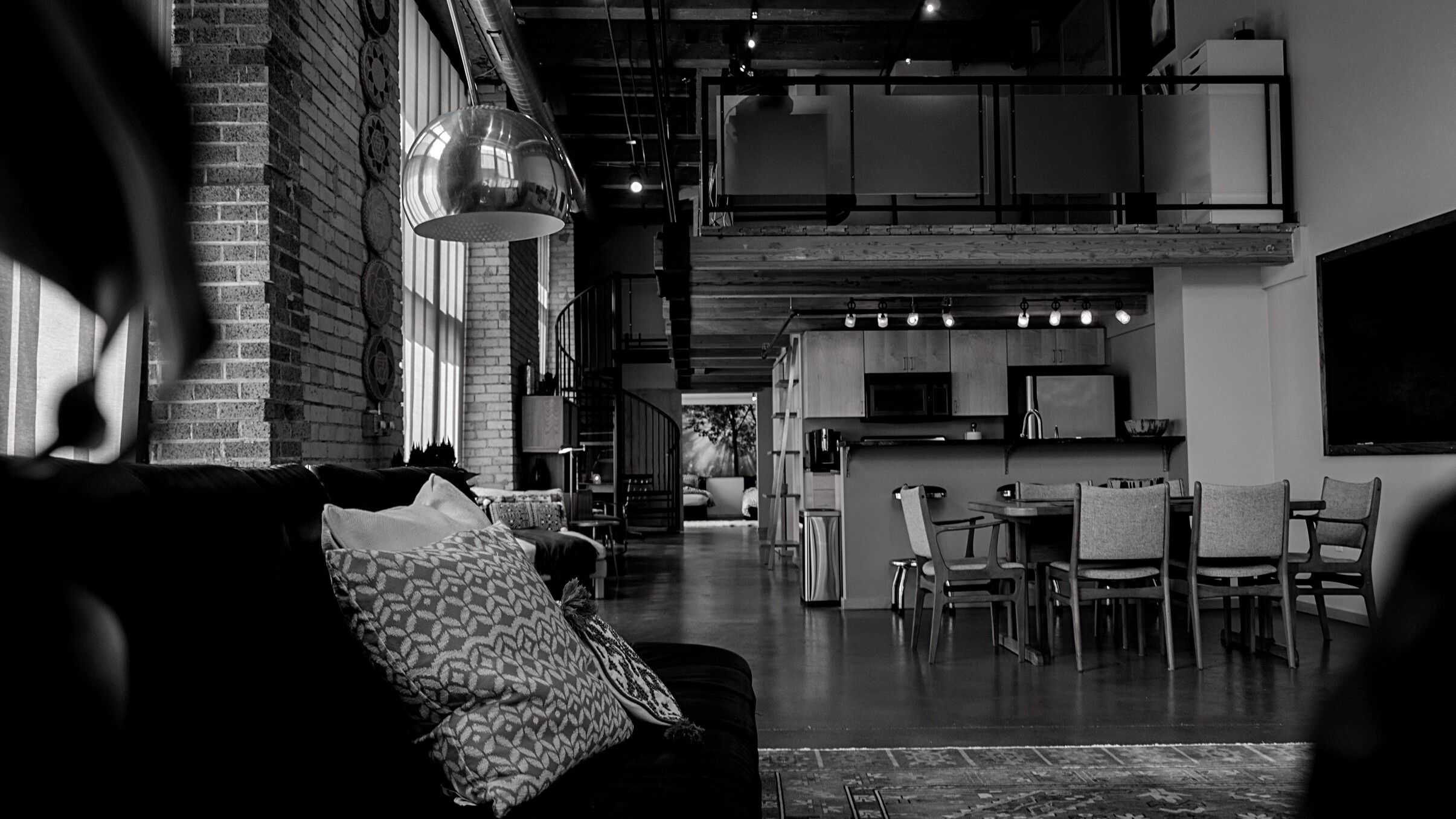 TOP AGENTS + TOP TEAMS
MIRALESTE
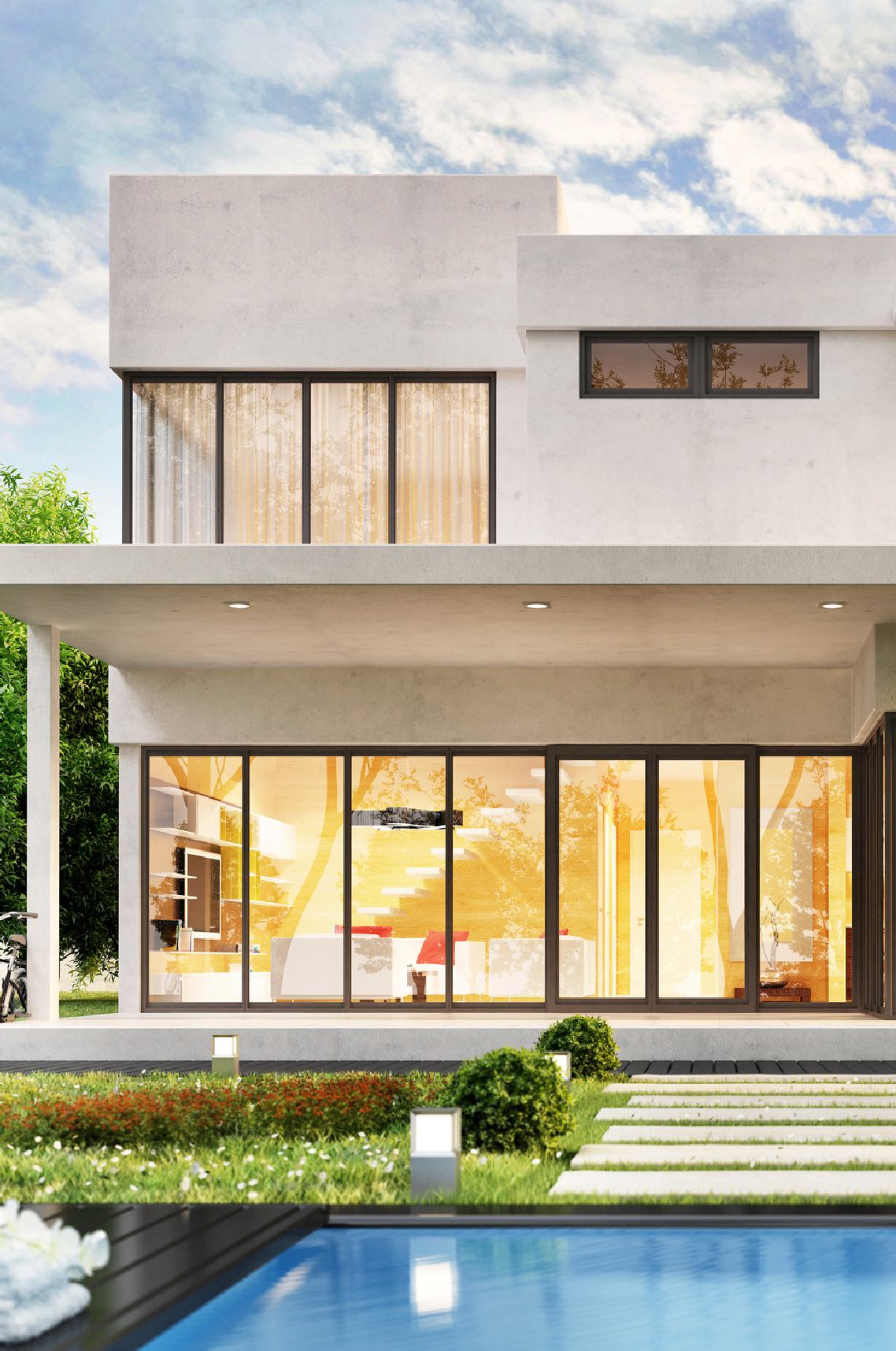 MIRALESTE
Top Solo Agents
#1 Phyllis Weitzman
#2 Melissa Resich
#3 Kerry LaPine
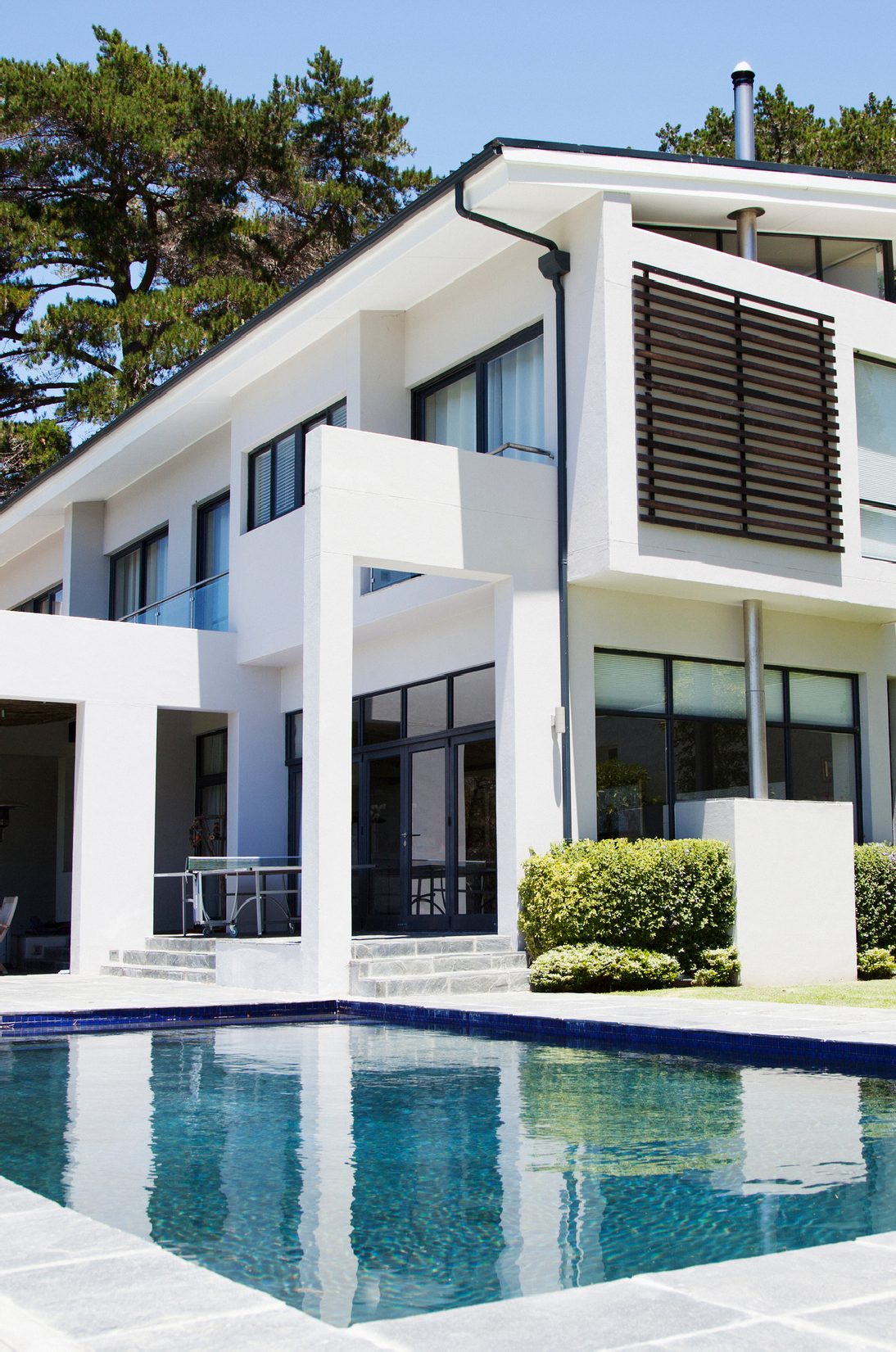 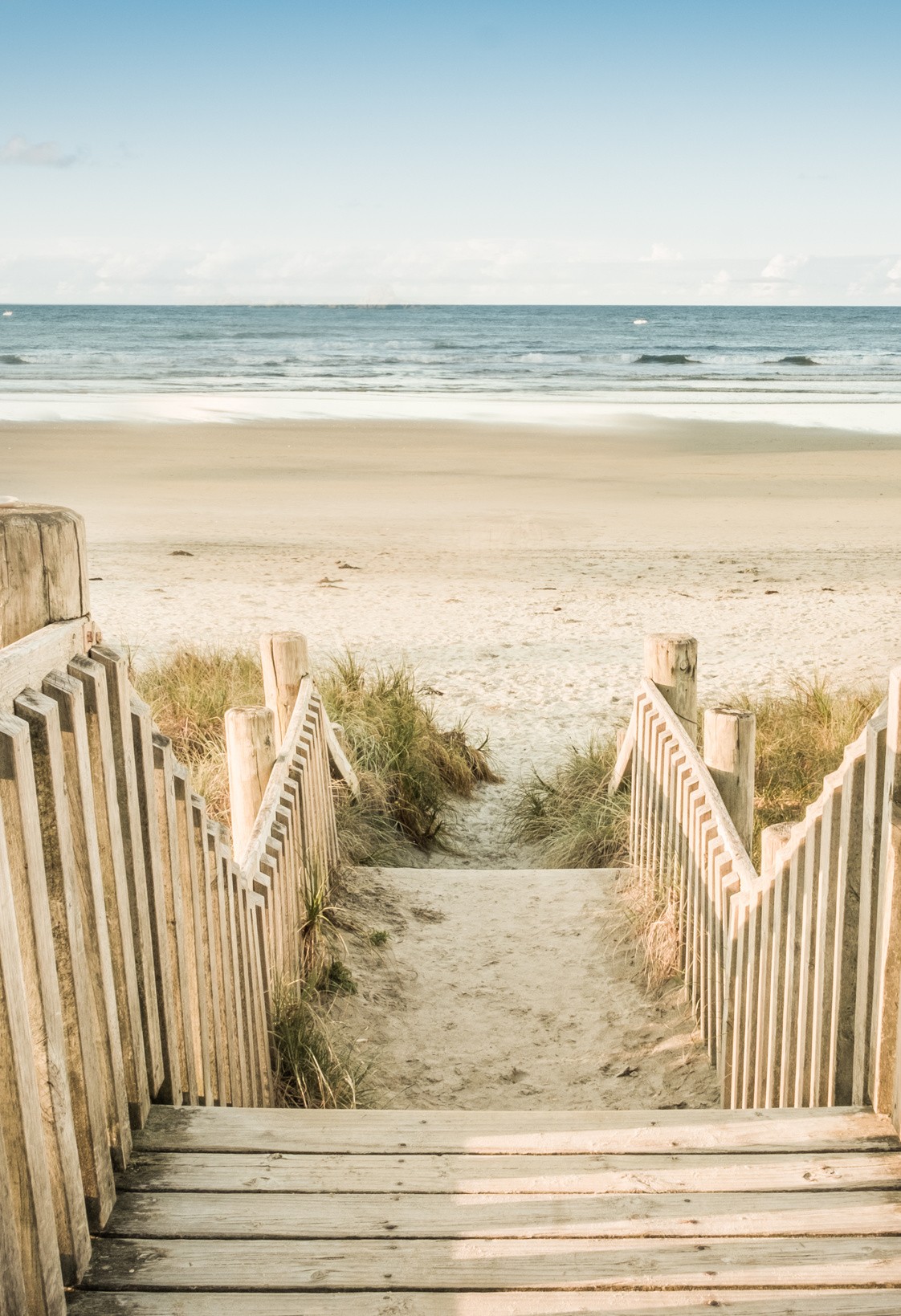 MIRALESTE
Top Teams
#1 Jerry and Laura Yutronich Team
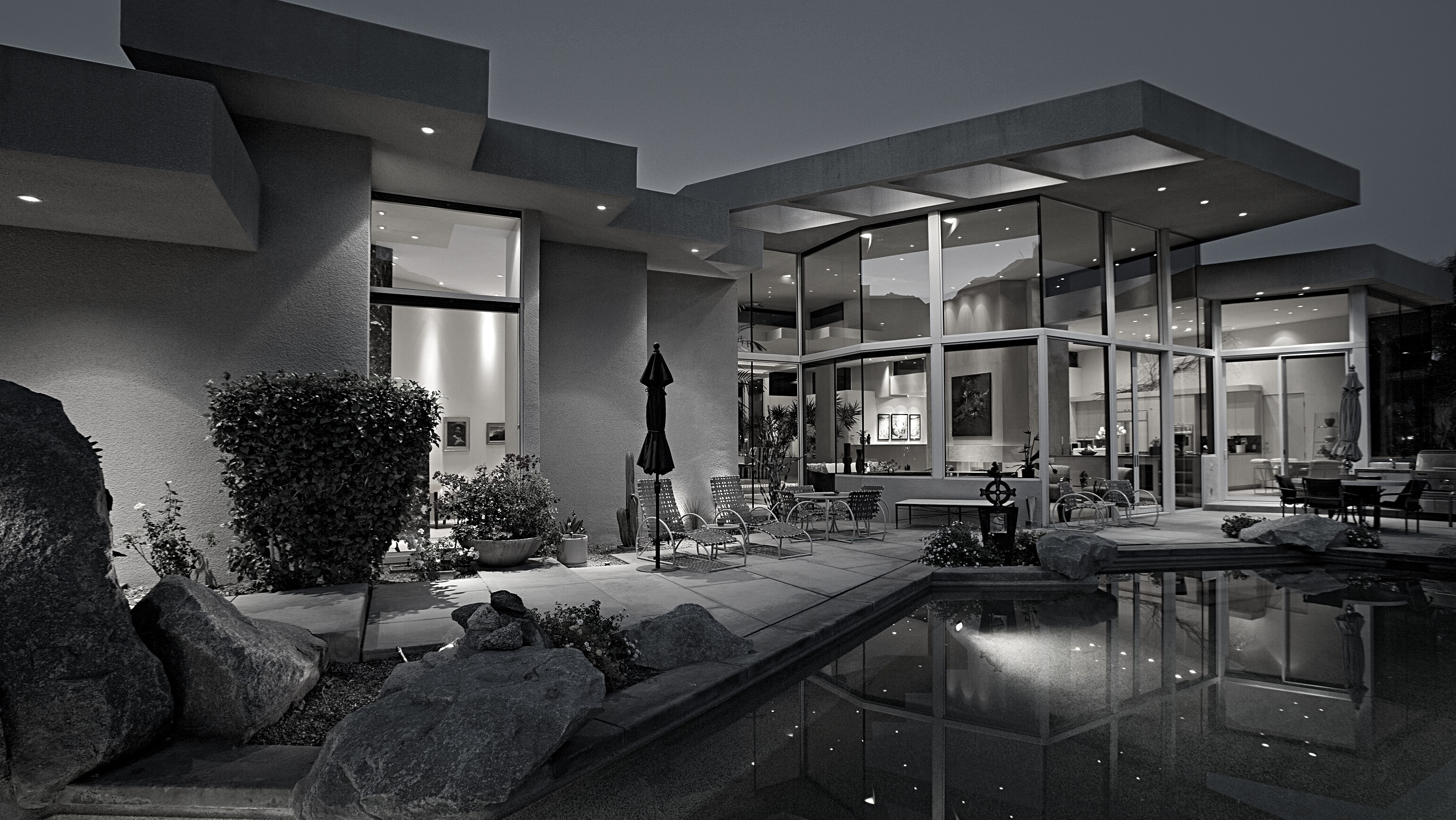 TOP AGENTS + TOP TEAMS
SILVER SPUR
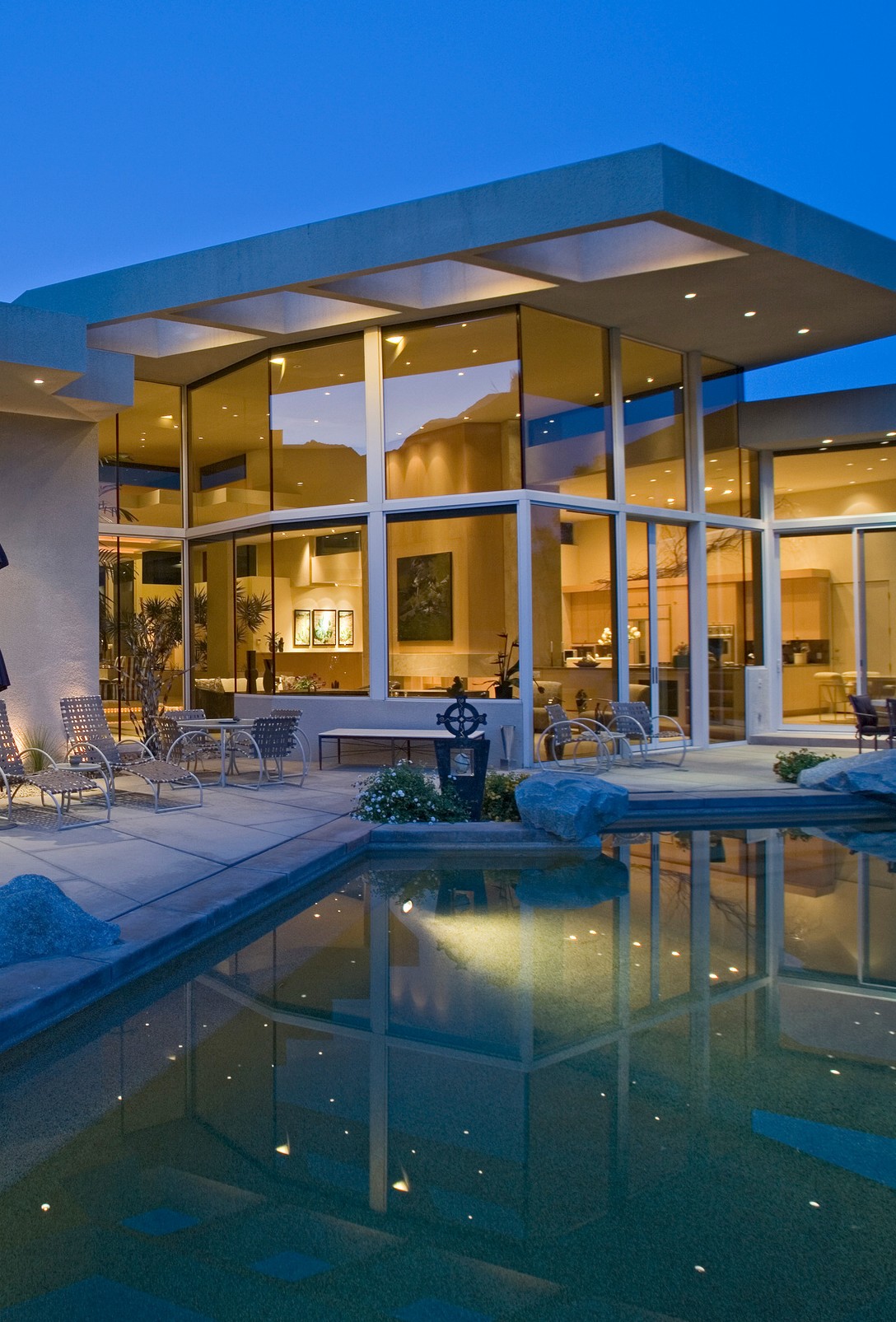 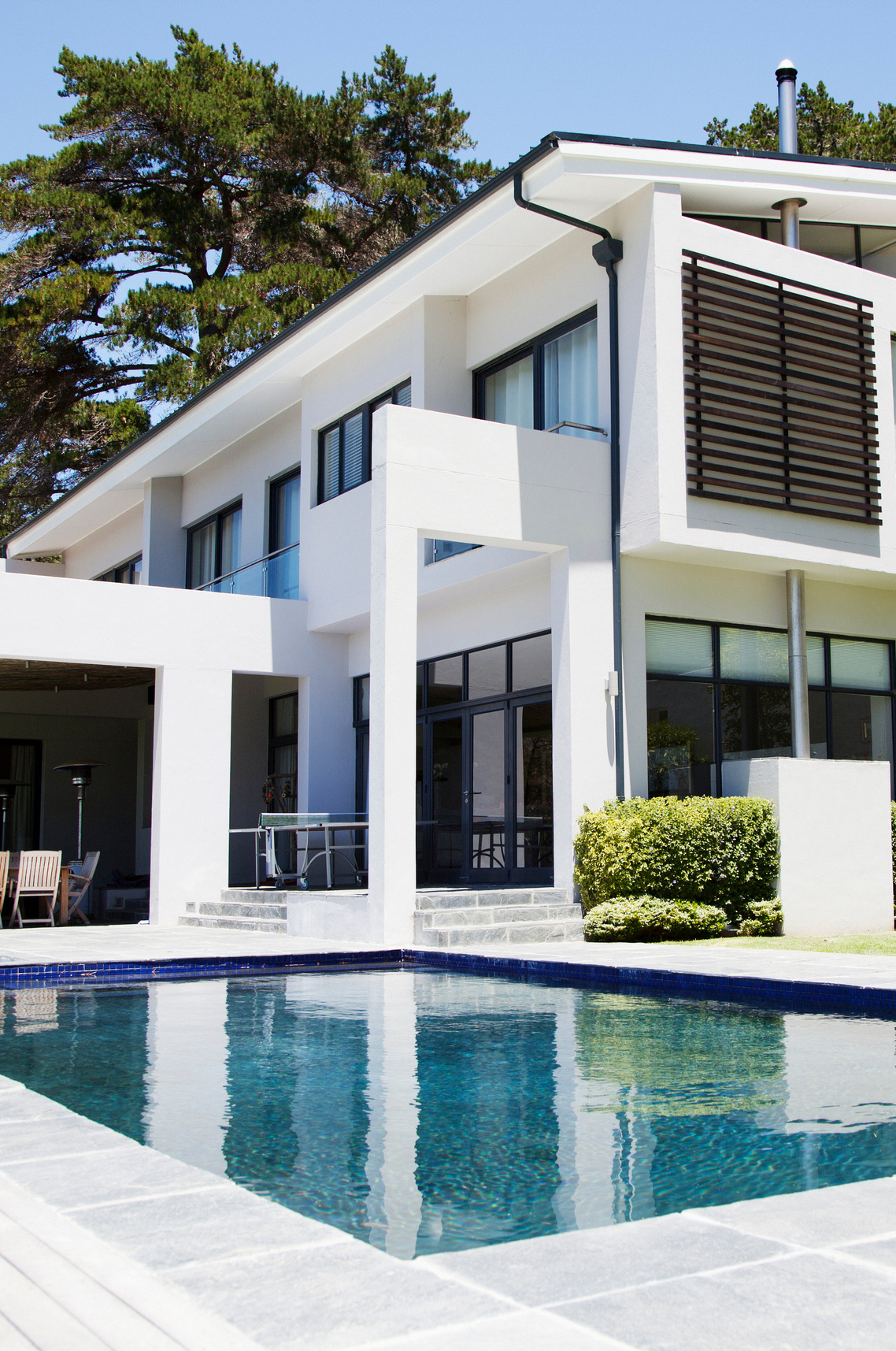 SILVER SPUR
Top Solo Agents
#1 Francoise Dytrt
#2 Wendy Sun
#3 Joe Alessi
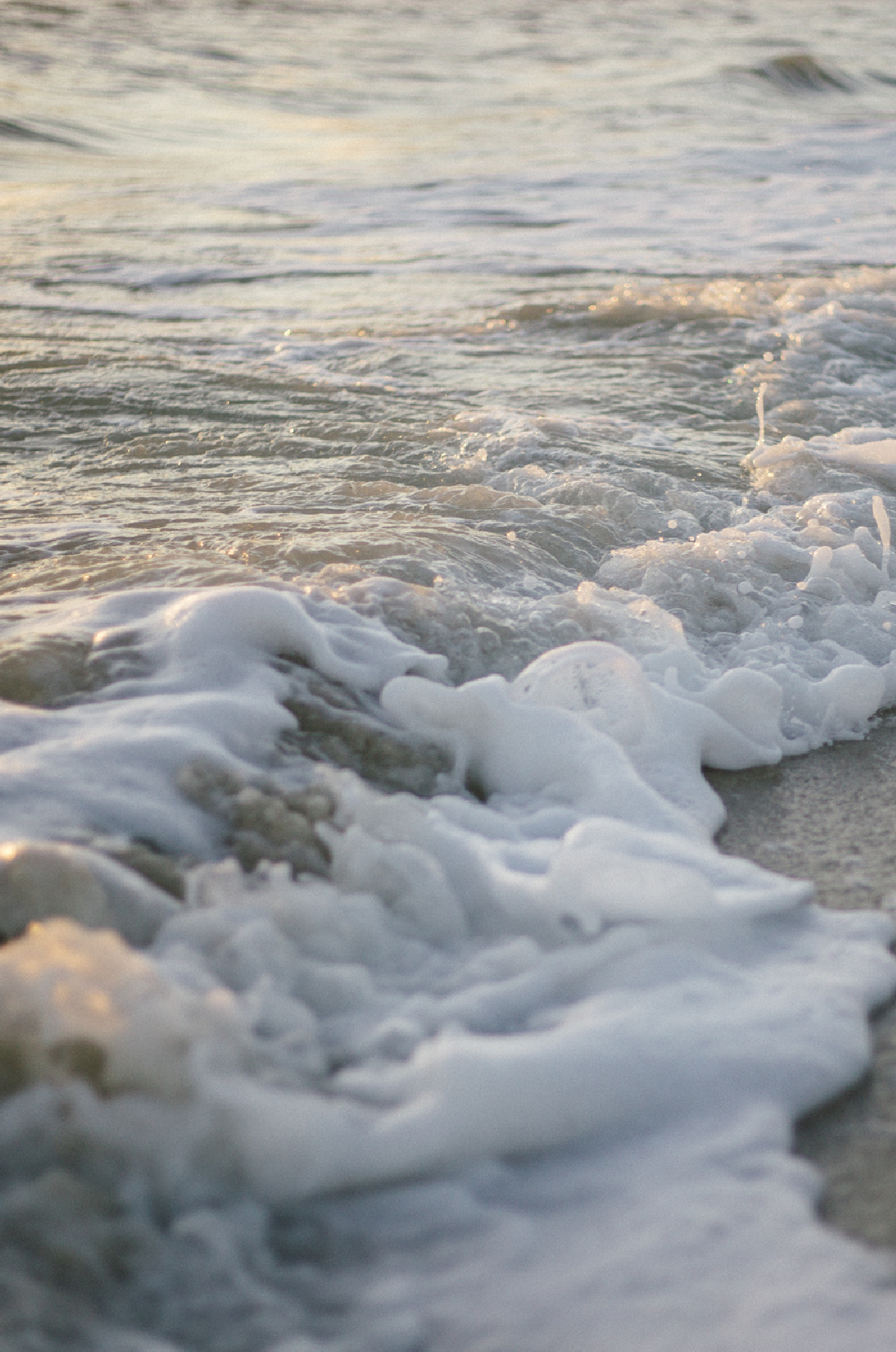 SILVER SPUR
Top Teams
#1 Kirby Larson & Haley Larson
#2 Foster & Foster Team
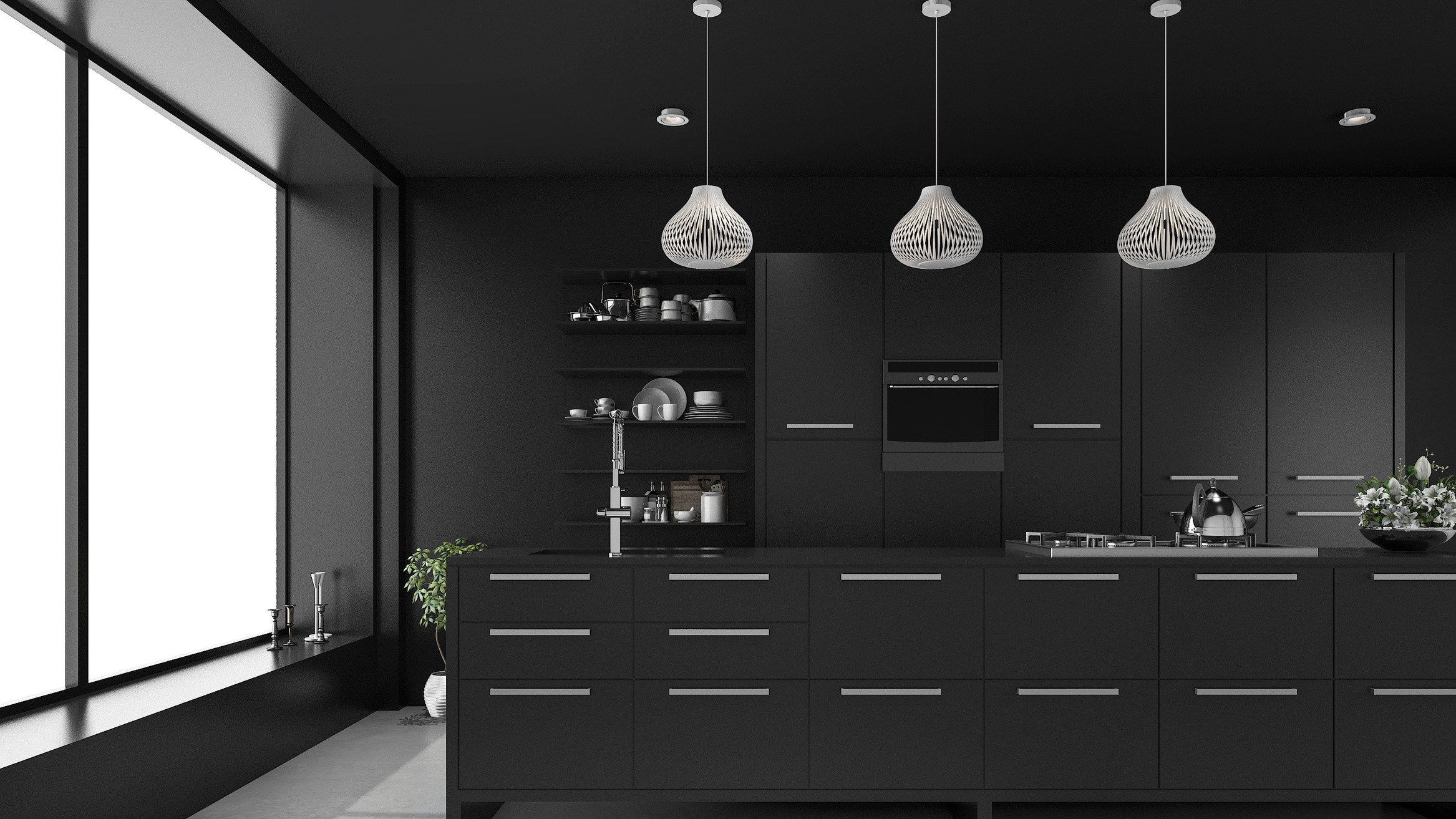 TOP AGENTS + TOP TEAMS
SOUTH BAY
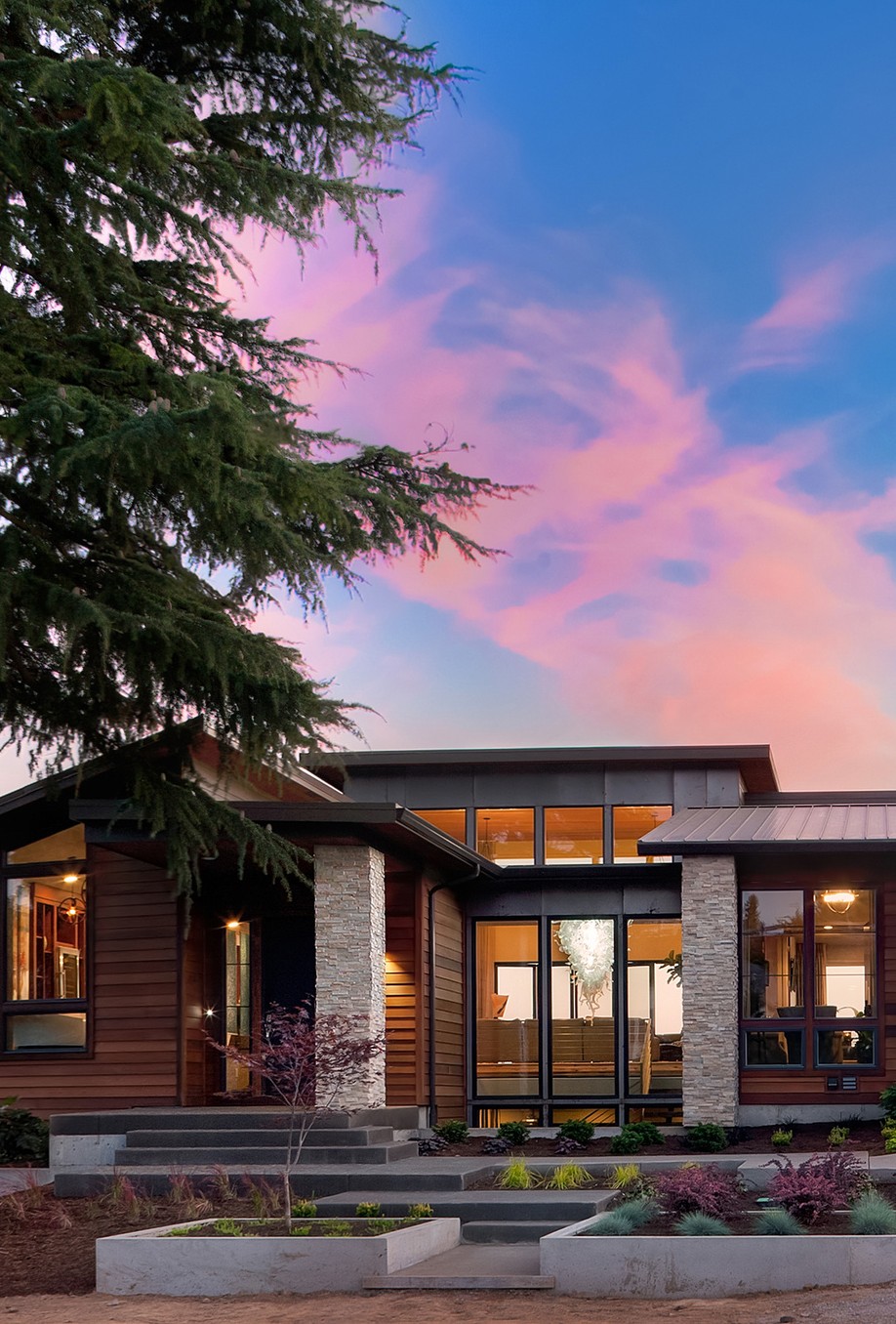 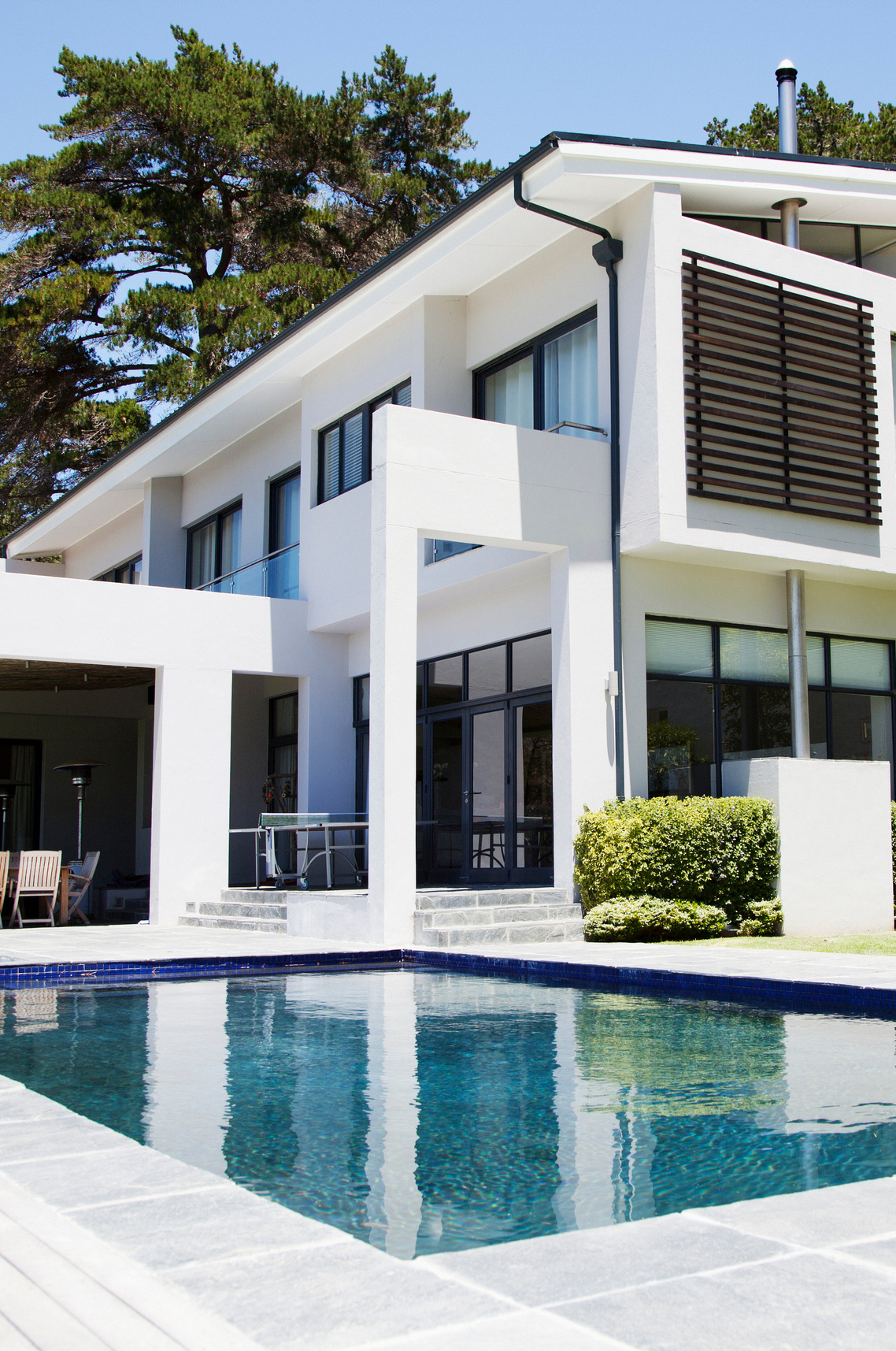 SOUTH BAY
Top Solo Agents
#1 Ruhki Ghaznavi
#2 Ken Conant
#3 John Briscoe
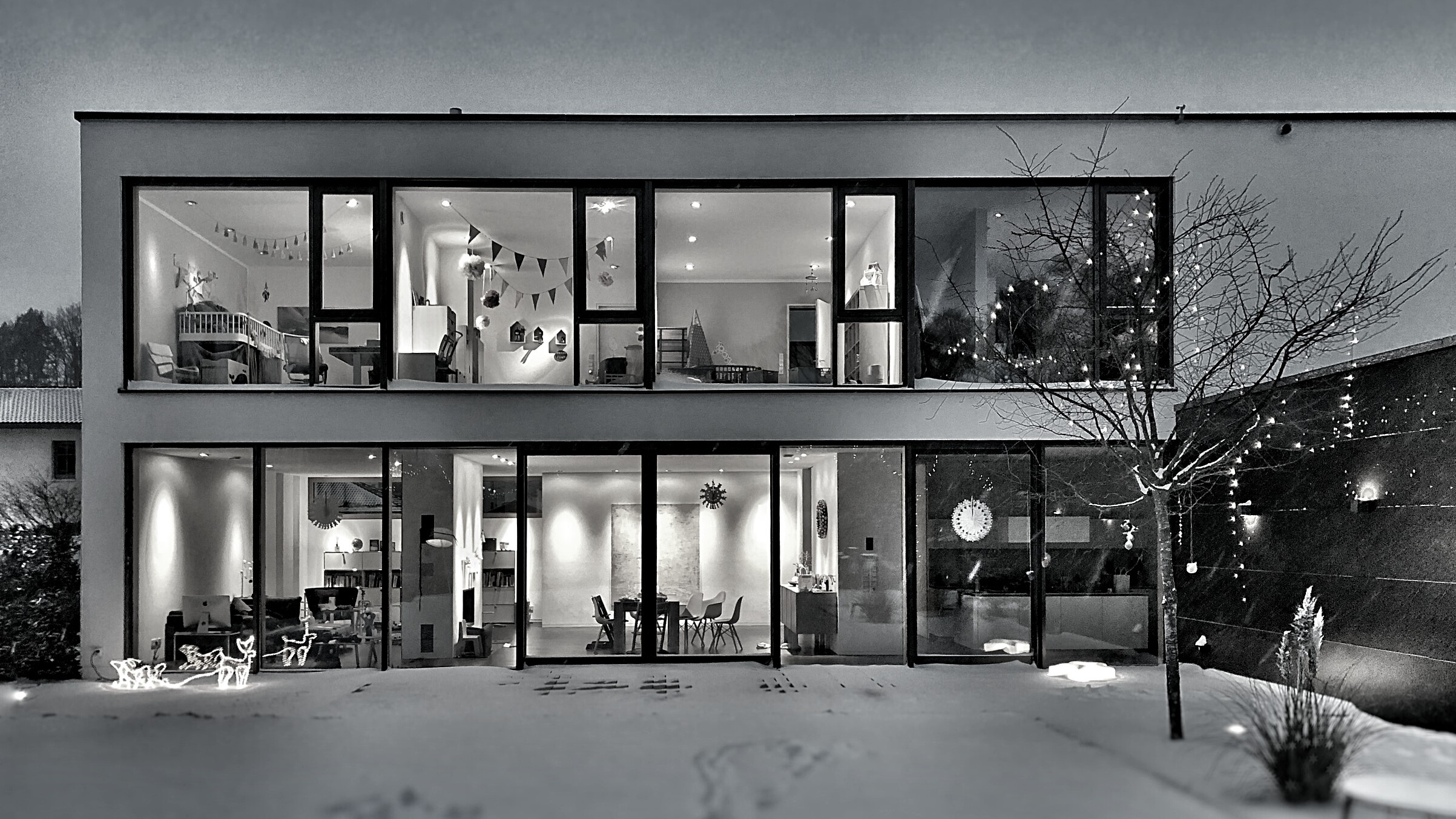 TOP AGENTS + TOP TEAMS
REDONDO BEACH
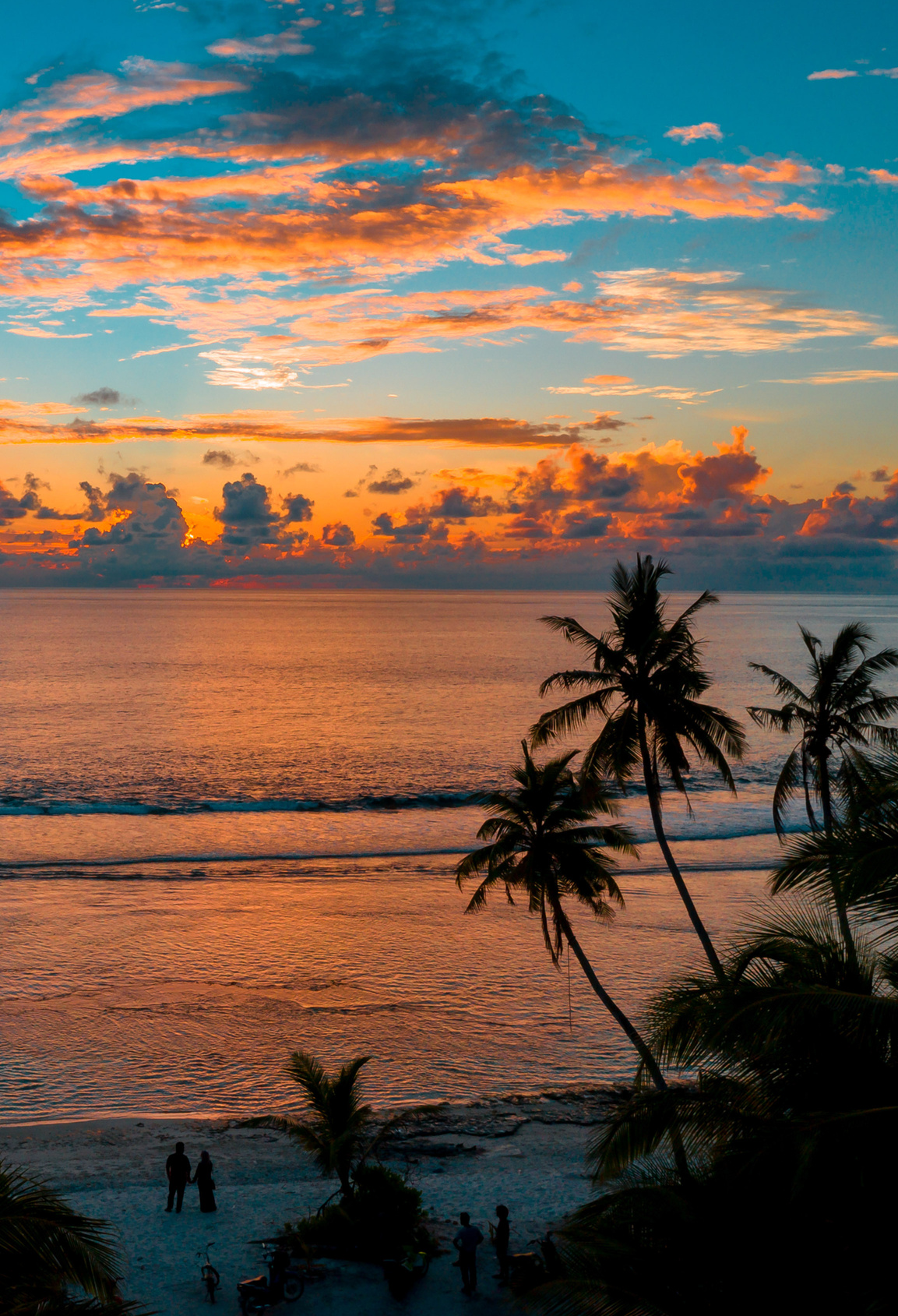 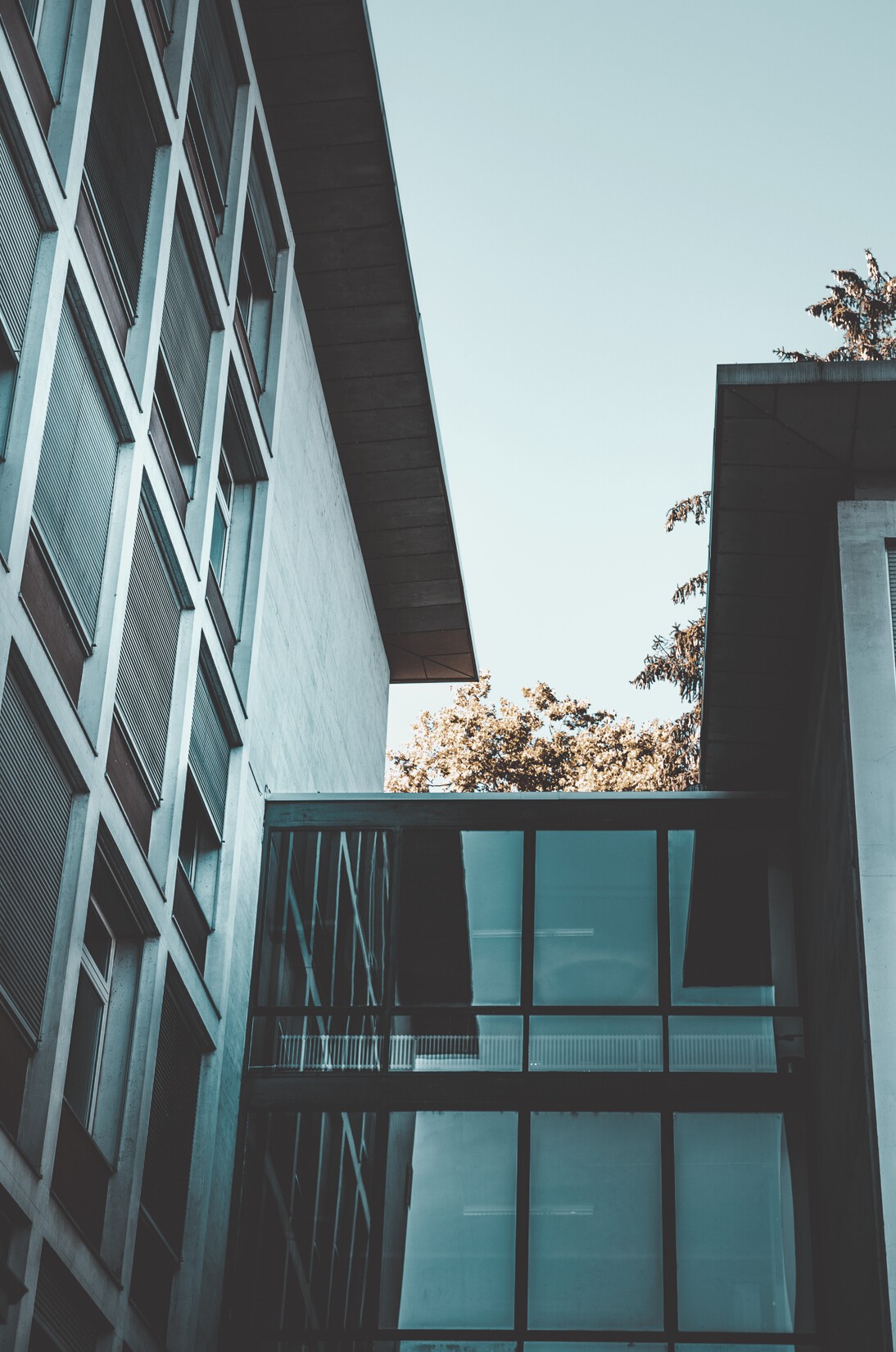 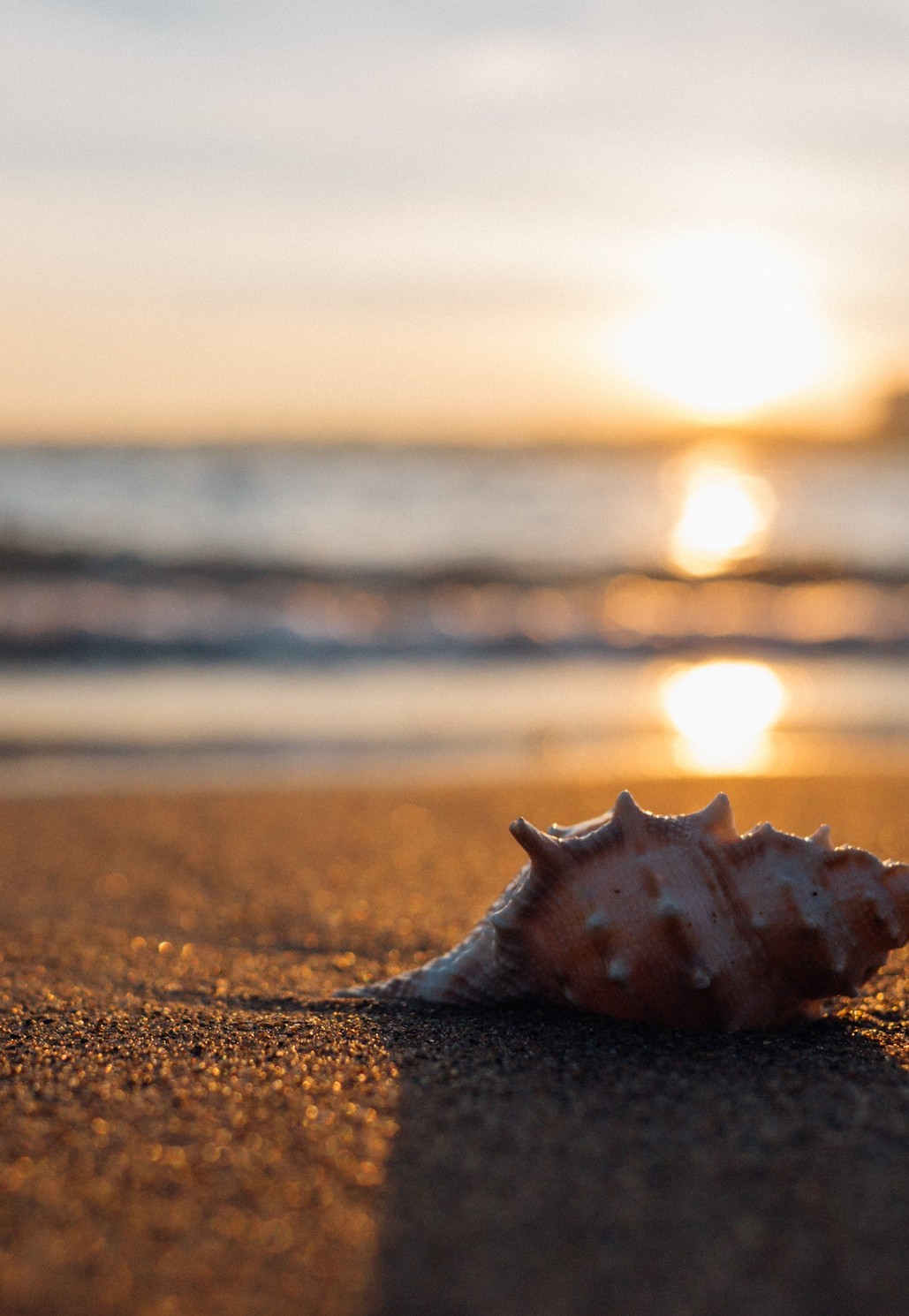 REDONDO BEACH
Top Solo Agents
#1 Mimi Alonso  #2 Brent Talbot  #3 Mickey Turner